CH4
複迴歸分析導讀
4.1 複迴歸分析是否因果
    4.2 複迴歸式與複迴歸模式
        4.3 求複迴歸式
            4.4 複迴歸式能否適切表示因果關係
                4.5 偏迴歸係數的意義              
                    4.6 複迴歸分析的檢定
                         4.7 複迴歸分析的估計
CH4
複迴歸分析導讀
4.8 複迴歸分析並不一定經常順利
    4.9 多重共線性的問題點
        4.10 虛擬變數的利用
            4.11 迴歸分析的其他話題
                 4.12 複迴歸分析的實踐(輸入法)
                      4.13 逐步迴歸法
4.1 複迴歸分析是否為因果
以下以陶器舉例複迴歸分析
陶器原先是類似陶磁器或玻璃，將粘土與長石、桂石燒結而成。隨著高溫燒窯的發達，具有高融點的無機物質之燒結體似乎受到了矚目。
為了對此陶器燒結體提供更理想的性質，一面以高溫加壓，另一面進行壓縮變形，陶器材料內部的微結晶中，某特定結晶面或結晶軸發生朝向一定方向的配向現象。
3
多變量分析 導論與應用
4.1 複迴歸分析是否為因果
以下以陶器舉例複迴歸分析
此結晶軸排列方法稱為配向度。配向度大，表示結晶軸狀態保持一致的方向，而配向度小，代表結晶軸呈現無秩序的狀態。
4
多變量分析 導論與應用
4.1 複迴歸分析是否為因果
表4-1的數據是針對10個樣本製作陶磁時所須具備的各種條件與當時測量配向度的結果。因此，即可求得要瞭解對陶瓷配向度的影響，以及須調查的溫度與壓力。
5
多變量分析 導論與應用
4.1 複迴歸分析是否為因果
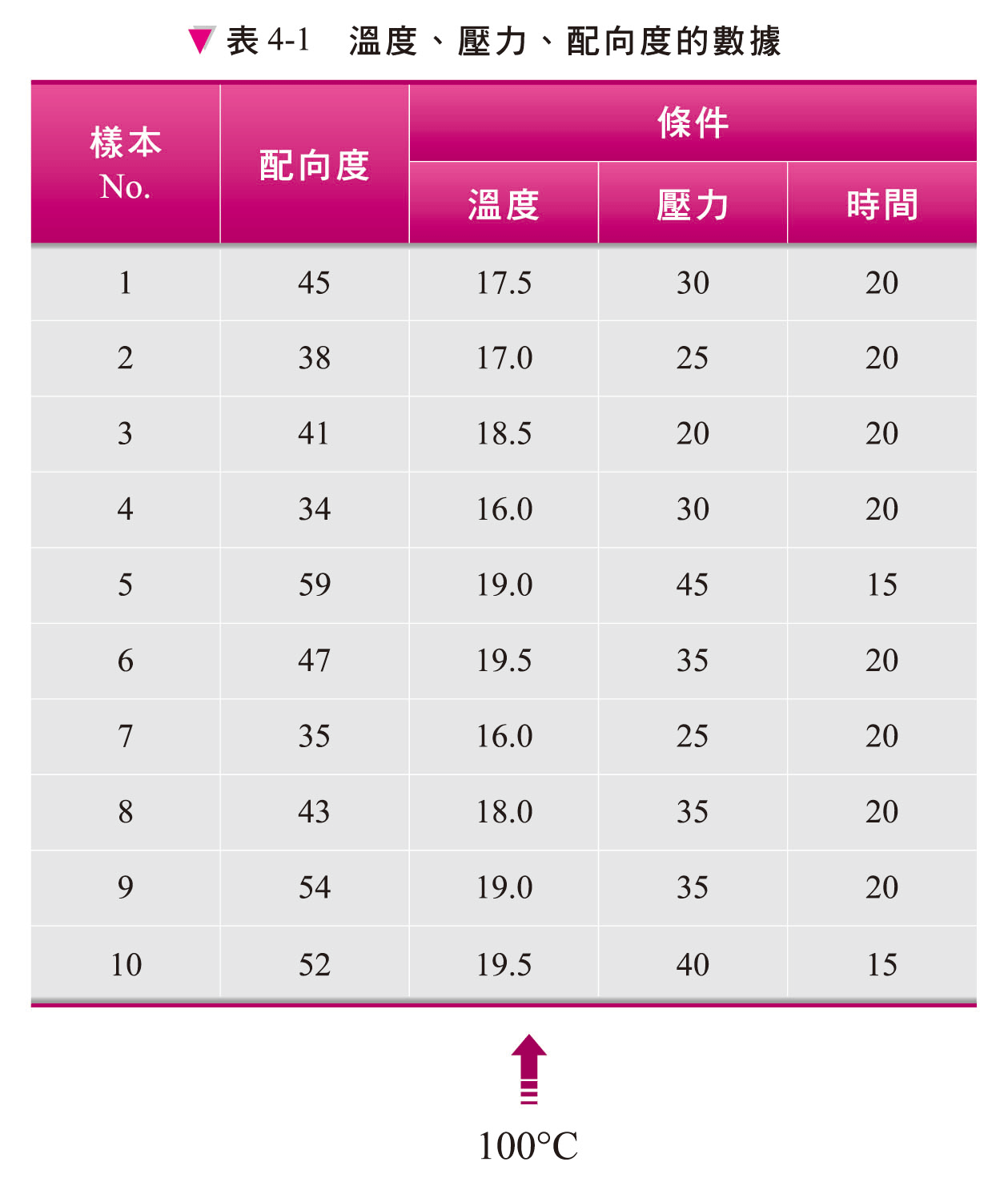 6
多變量分析 導論與應用
4.2.1 複迴歸式
7
多變量分析 導論與應用
4.2.1 複迴歸式
8
多變量分析 導論與應用
4.2.2 複迴歸式與其圖形
複迴歸式之中，如(4.5)式要區分實測值y與預測值Y。                                         

                                                    (4.5)
9
多變量分析 導論與應用
4.2.3 複迴歸模式
n個數據的複迴歸模式如(4.6)式。
10
多變量分析 導論與應用
4.2.3 複迴歸模式
11
多變量分析 導論與應用
4.3.1 複迴歸式的求法(1)
複迴歸分析，是從求出如(4.7)式的複迴歸式開始的。
                               
                                                   (4.7)
12
多變量分析 導論與應用
4.3.1 複迴歸式的求法(1)
求複迴歸式時，要注意如(4.8)式各數據的殘差。

殘差=實測值-預測值         (4.8)
註:殘差即為偏差！
13
多變量分析 導論與應用
4.3.1 複迴歸式的求法(1)
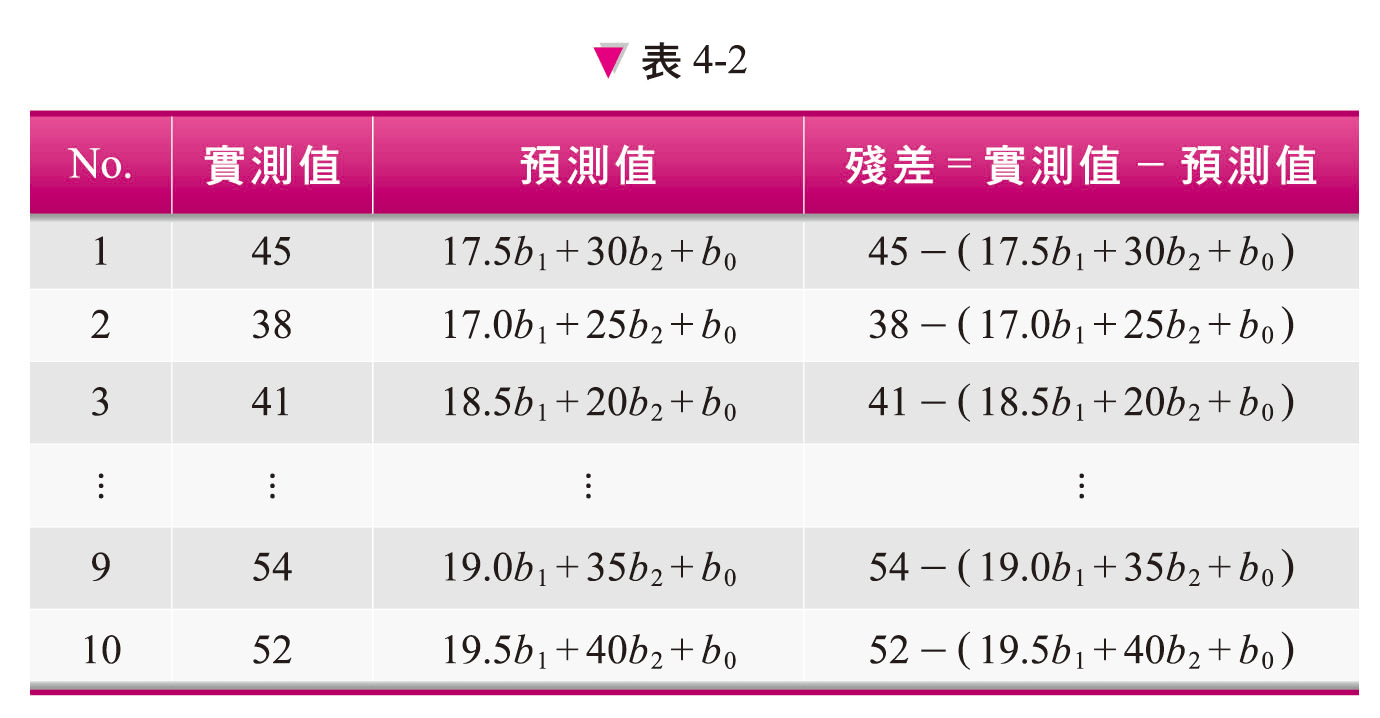 14
多變量分析 導論與應用
4.3.1 複迴歸式的求法(1)
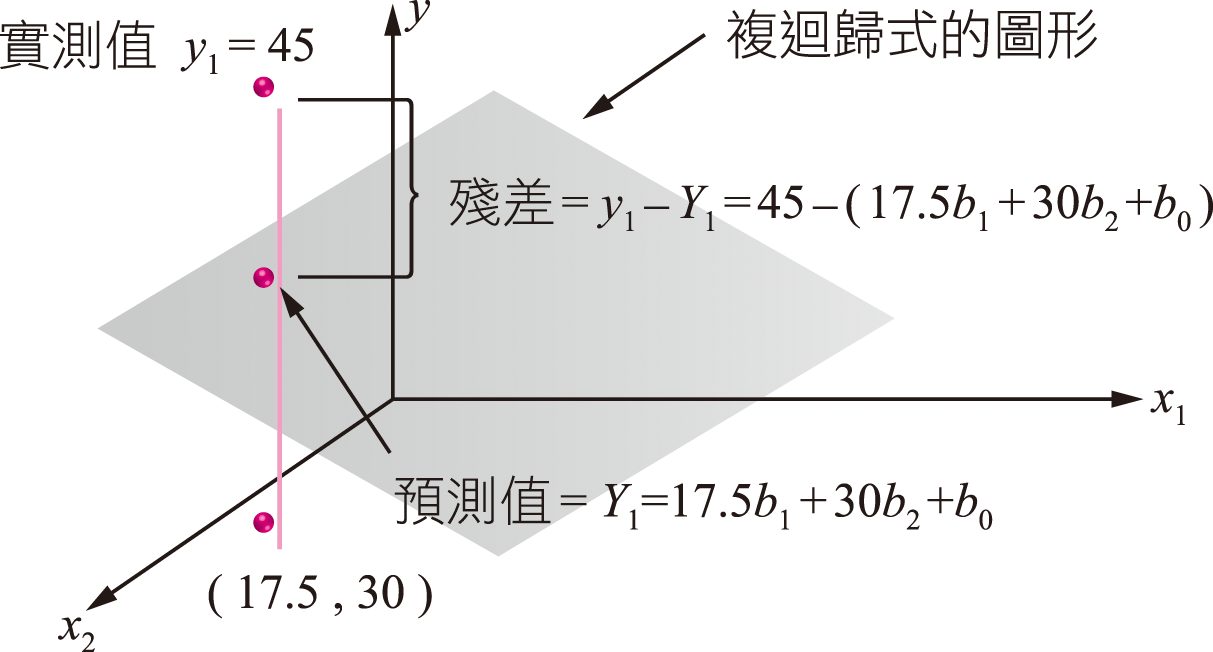 殘差=實測值-預測值
15
多變量分析 導論與應用
4.3.1 複迴歸式的求法(1)
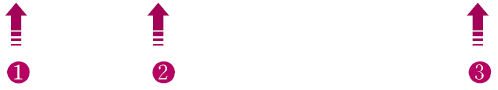 16
多變量分析 導論與應用
4.3.1 複迴歸式的求法(1)
17
多變量分析 導論與應用
4.3.2 複迴歸式的求法(2)
18
多變量分析 導論與應用
4.3.2 複迴歸式的求法(2)
(4.9)
19
多變量分析 導論與應用
4.3.2 複迴歸式的求法(2)
變異數以Var、共變異數以Cov表示時，變異數共變異數矩陣，就可以如(4.10)式以記號表示。




(4.10)
20
多變量分析 導論與應用
4.3.2 複迴歸式的求法(2)
表4-1之數據的變異數共變異數矩陣(variance-covariance matrix)，即為如下列矩陣表示︰
21
多變量分析 導論與應用
4.3.2 複迴歸式的求法(2)
22
多變量分析 導論與應用
4.3.2 複迴歸式的求法(2)
利用最小平方法所得出的聯立一次式方程式：
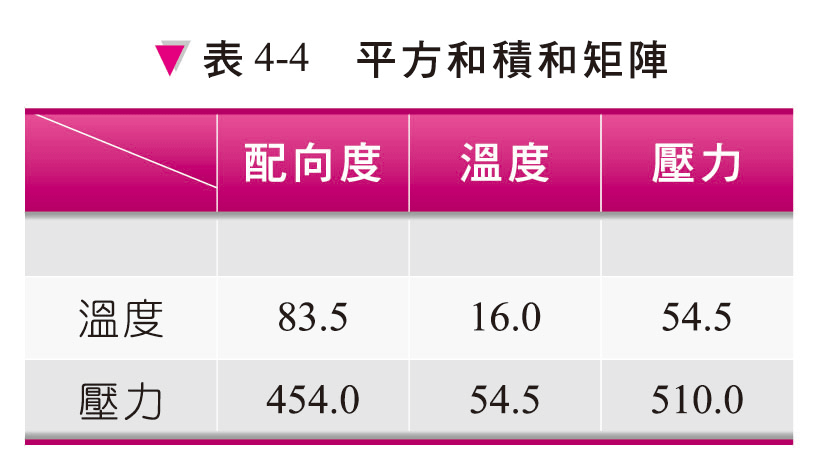 23
多變量分析 導論與應用
4.3.2 複迴歸式的求法(2)
利用變異數共變異數矩陣所得出的聯立一次式方程式：
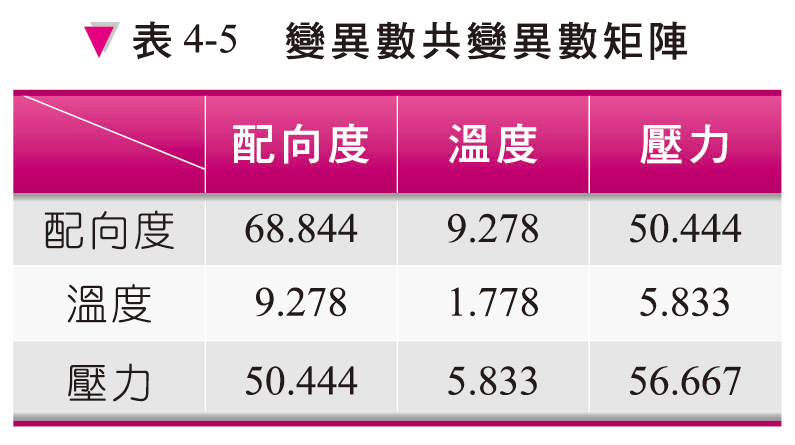 24
多變量分析 導論與應用
所謂平方和，是數據與平均之差的平方和，意指「數據的變動」。換言之，可以想成「平方和=資訊量」，亦即在實測值的資訊量之中，複迴歸式具有的資訊量是531.72，所以下列式子可思考成是複迴歸式的適配性之好壞。
25
多變量分析 導論與應用
註:實測值的資訊量是全部的資訊量！
26
多變量分析 導論與應用
27
多變量分析 導論與應用
判定係數是表示複迴歸式適配性好壞的方便統計量，但困擾的是其具有「增加獨立變數的數目時，判定係數也會增加」的性質，如以表4-1的數據，求出複迴歸式。
28
多變量分析 導論與應用
29
多變量分析 導論與應用
30
多變量分析 導論與應用
31
多變量分析 導論與應用
其中，



(4.17)
32
多變量分析 導論與應用
因此，獨立變數若為溫度與壓力時，
33
多變量分析 導論與應用
4.4.3 複相關係數
如觀察表4-9時，觀察出適配性好壞的另一個尺度。則是實測值與預測值的相關係數。
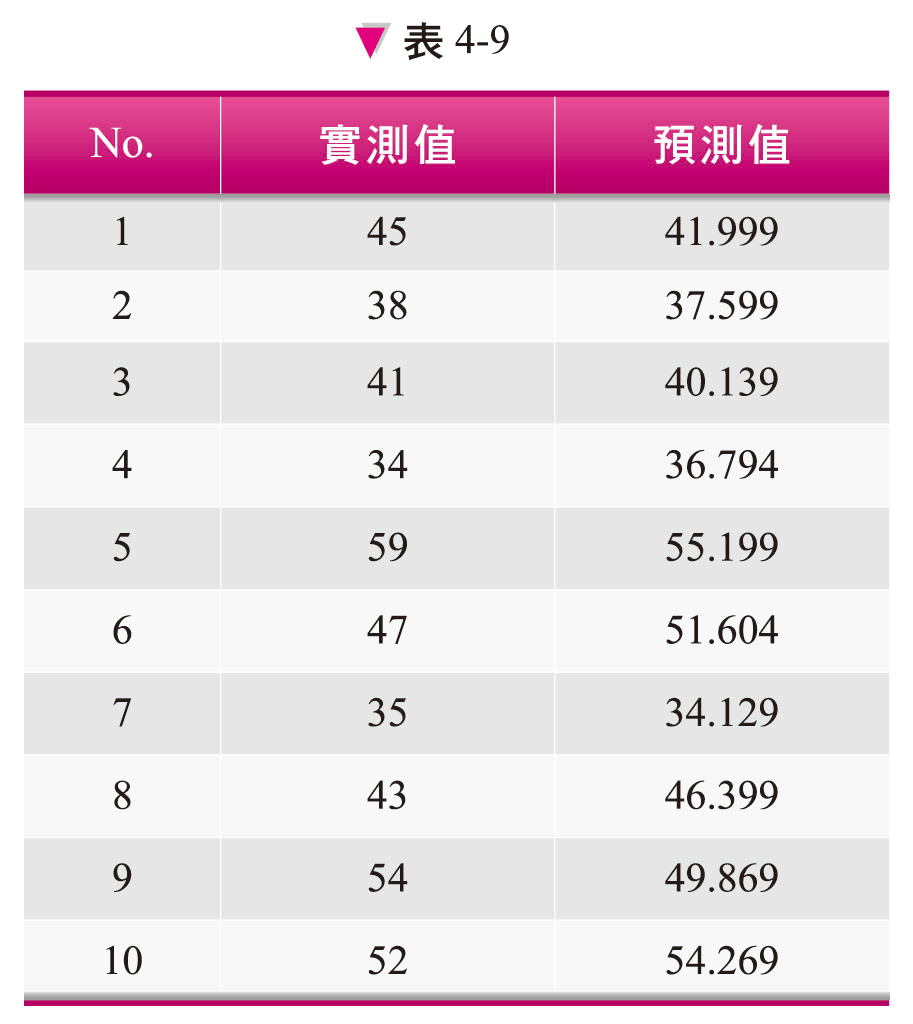 34
多變量分析 導論與應用
4.4.3 複相關係數
試算實測值與預測值的相關係數，得知實測值與預測值的相關係數=0.926，此相關係數稱為複相關係數。複相關係數接近1時，雖然可認為所求出的重迴歸式的適配性佳，但事實上將複相關係數平方後顯示：
35
多變量分析 導論與應用
4.4.4 AIC
AIC是Akaike's Information Criterion 的簡稱，顯示複迴歸模式的適配性好壞的統計量。AIC的定義、複迴歸模式時如(4.18)式所示：


(4.18)
36
多變量分析 導論與應用
4.4.4 AIC
其中，



(4.19)
註：AIC 的定義式有幾個！
37
多變量分析 導論與應用
4.4.4 AIC
表4-7的情形，依定義式(4.18)式求出：
                           

AIC的用法是「smaller is better」，即指「AIC之值愈小的模式是愈好的模式」因此比較幾個模式時，AIC 即發揮威力。
38
多變量分析 導論與應用
4.5 偏迴歸係數的意義
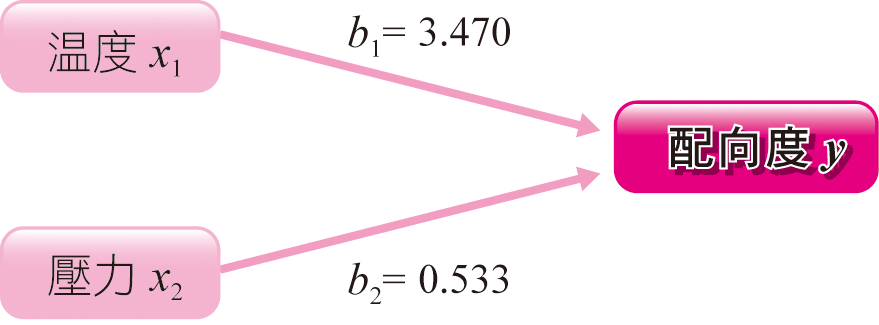 39
多變量分析 導論與應用
4.5 偏迴歸係數的意義
40
多變量分析 導論與應用
4.6.1 複迴歸的變異數分析表
41
多變量分析 導論與應用
4.6.1 複迴歸的變異數分析表
檢定的步驟2：計算檢定統計量
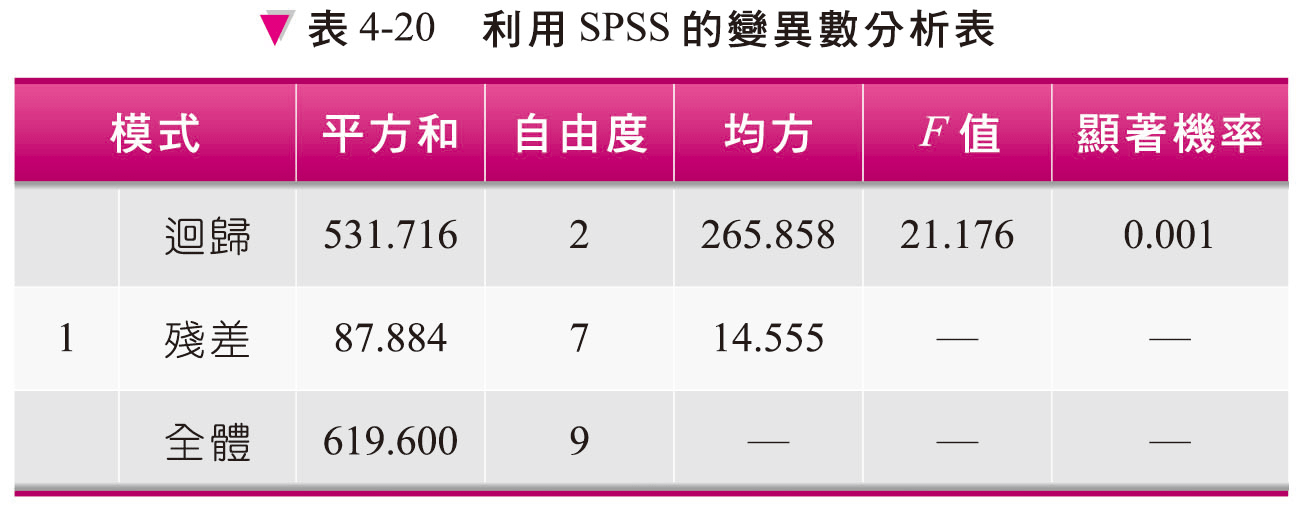 42
多變量分析 導論與應用
4.6.1 複迴歸的變異數分析表
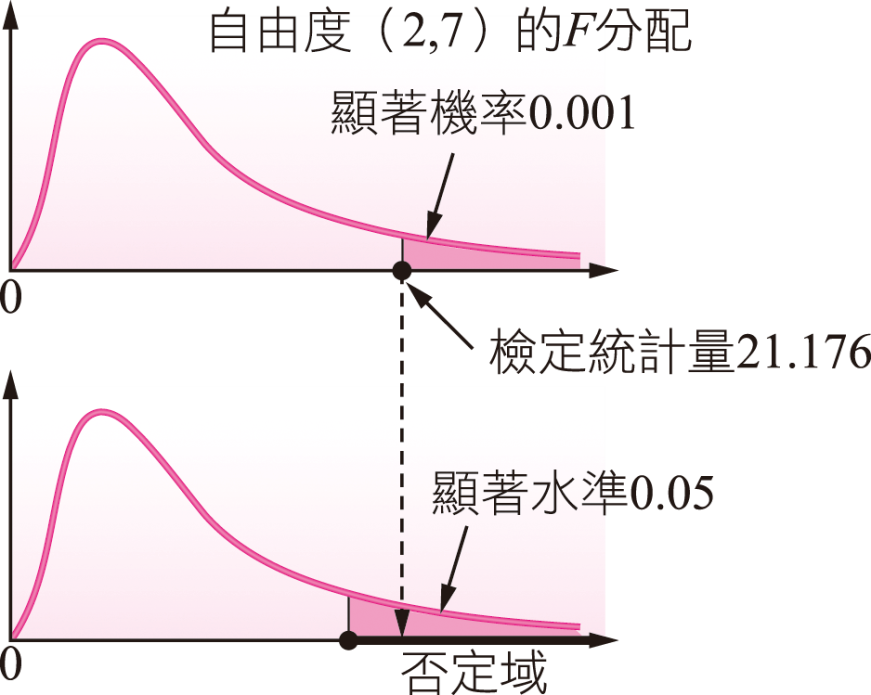 43
多變量分析 導論與應用
4.6.1 複迴歸的變異數分析表
44
多變量分析 導論與應用
4.7 複迴歸分析的估計
45
多變量分析 導論與應用
4.7 複迴歸分析的估計
46
多變量分析 導論與應用
4.7 複迴歸分析的估計
47
多變量分析 導論與應用
4.8 複迴歸分析並不一定經常順利
事例1  H先生的分析

學過複迴歸分析的大學生H先生，想在畢業論文中應用此手法。
由於將來希望在汽車相關企業中就職，因此將焦點集中在過去15年間的汽車銷售上，經過一番努力後，收集了如表4-23的數據。
48
多變量分析 導論與應用
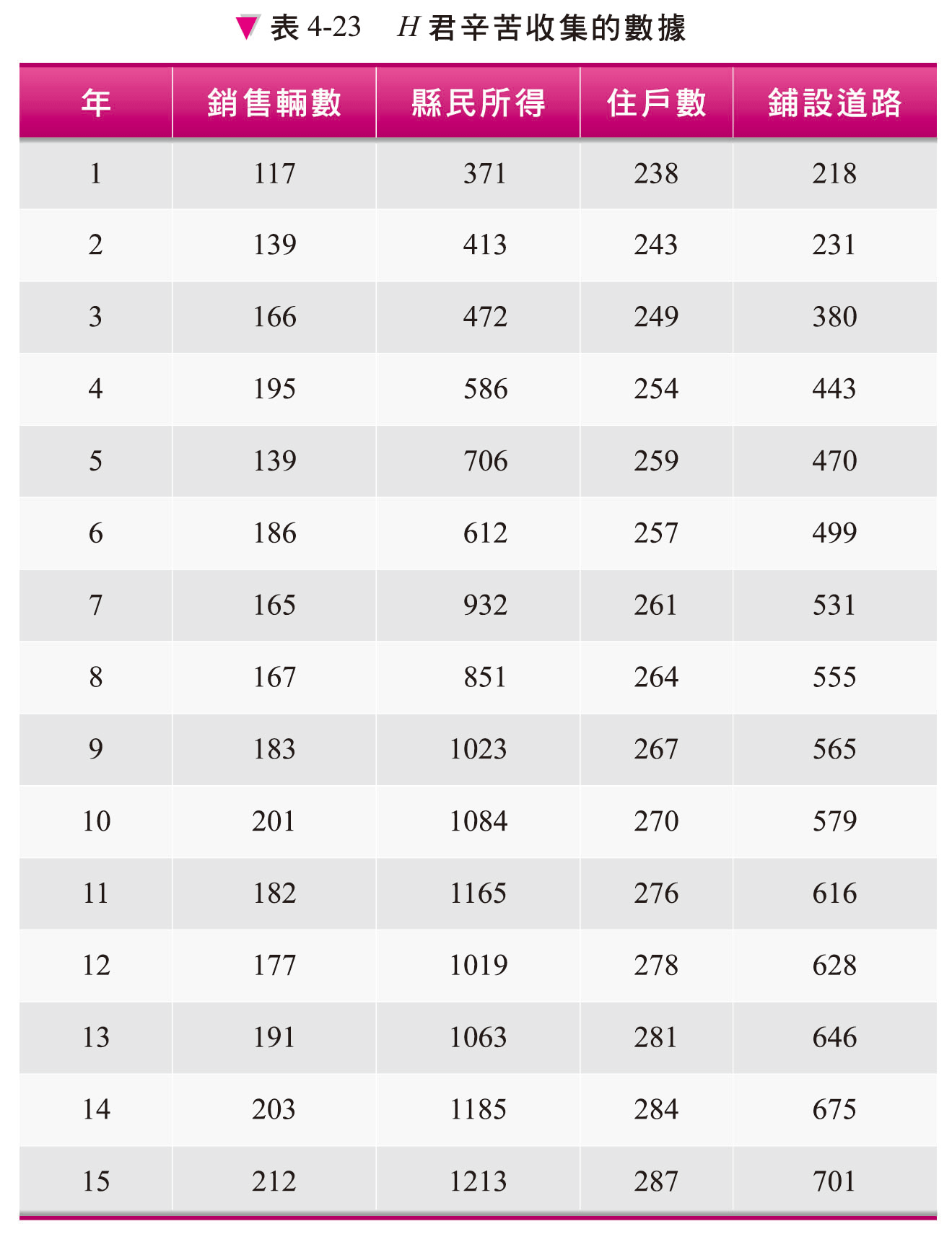 49
多變量分析 導論與應用
4.8 複迴歸分析並不一定經常順利
以H先生而言，對汽車銷售有關的變數，選出「縣民所得」、「住戶數」、「鋪設道路」等三個變數。借用H先生所說的話： 「所得若成長，生活當可富裕，也許就會買車，住戶數如果增加，車子也會增加吧!而且，道路如果整頓好的話，購買慾也會出現……」
50
多變量分析 導論與應用
4.8 複迴歸分析並不一定經常順利
51
多變量分析 導論與應用
4.8 複迴歸分析並不一定經常順利
H君將表4-23的數據輸入，執行複迴歸分析後，畫面中出現如表4-24所示：
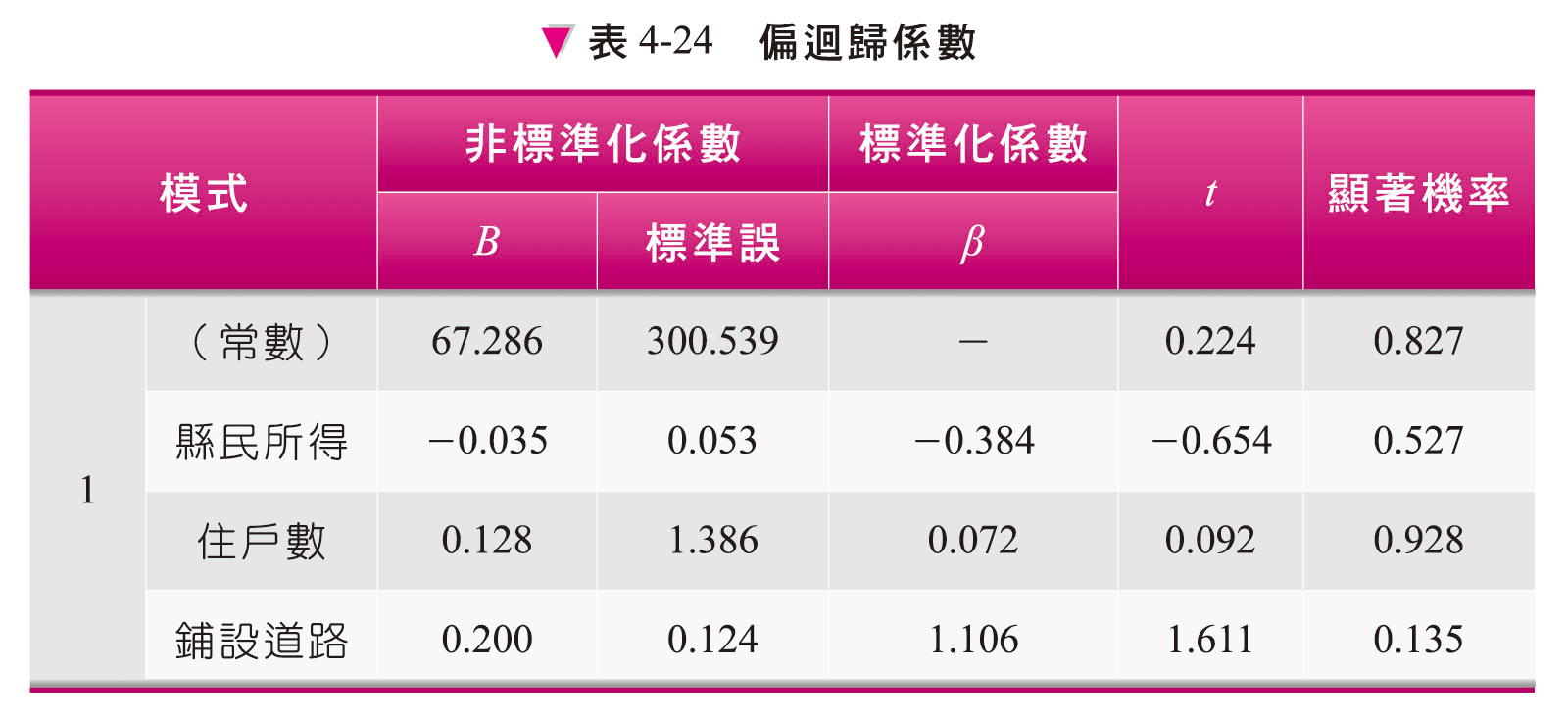 52
多變量分析 導論與應用
4.8 複迴歸分析並不一定經常順利
53
多變量分析 導論與應用
4.8 複迴歸分析並不一定經常順利
由數據得知，縣民所得的係數為-0.035的負值，先生也試著觀察標準偏迴歸係數，但仍是-0.384的負值，即縣民所得增加時，銷售輛數及減少，覺得有些矛盾。

因此認為此複迴歸式必然是不適配的數據，於是觀察判定係數時，發現判定係數是0.6776。
54
多變量分析 導論與應用
4.8 複迴歸分析並不一定經常順利
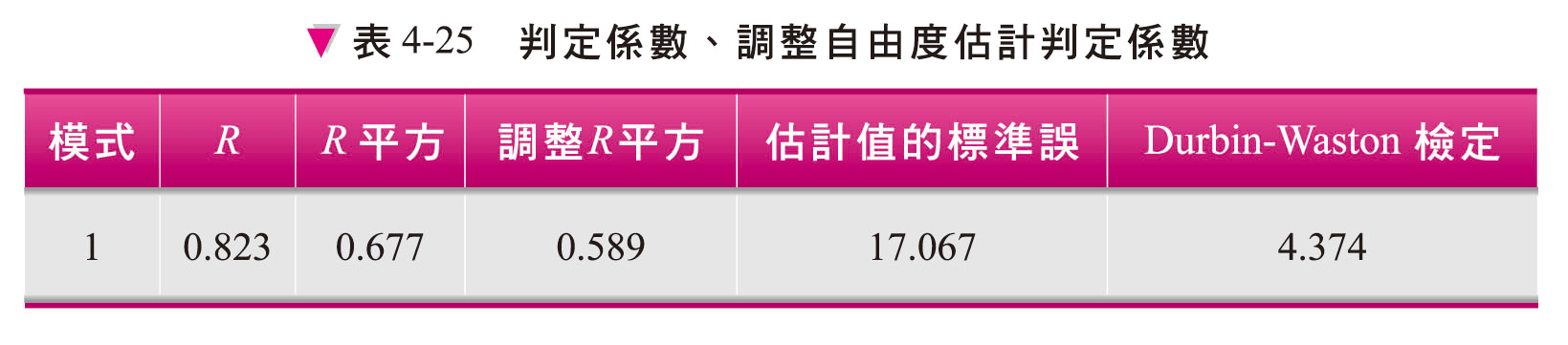 55
多變量分析 導論與應用
4.8 複迴歸分析並不一定經常順利
雖然不見得此為不佳之數值，但懷疑此複迴歸式仍無助於預測的H先生，決定再觀察複迴歸的變異數分析表，如表4-26所示：
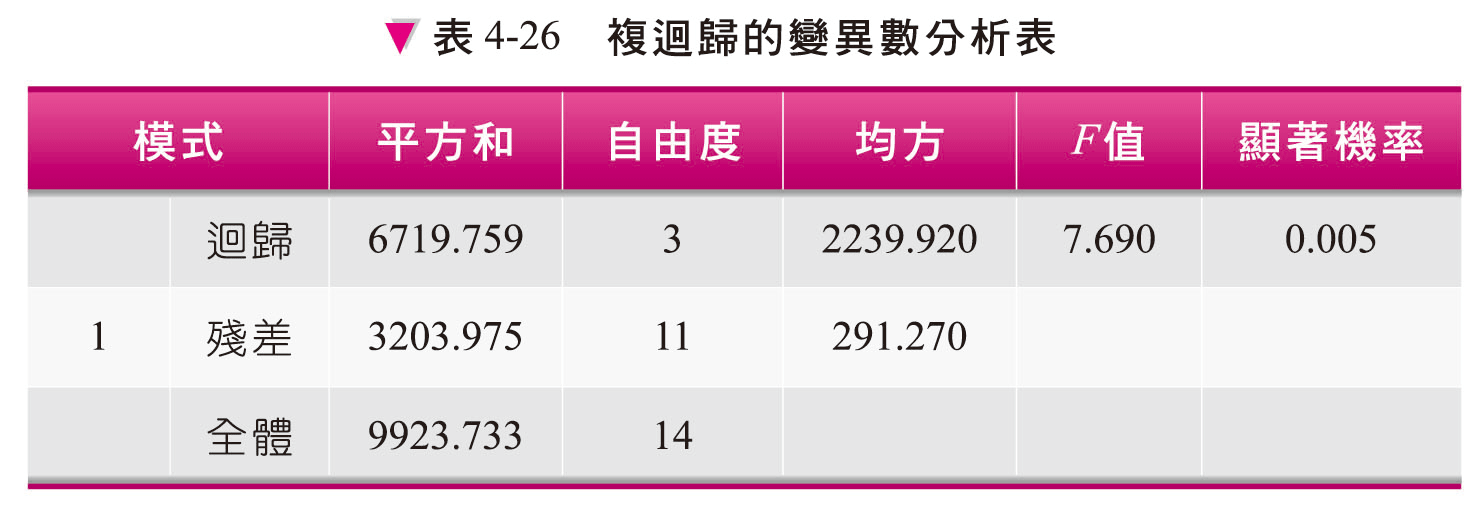 56
多變量分析 導論與應用
4.8 複迴歸分析並不一定經常順利
57
多變量分析 導論與應用
4.8 複迴歸分析並不一定經常順利
58
多變量分析 導論與應用
4.8 複迴歸分析並不一定經常順利
59
多變量分析 導論與應用
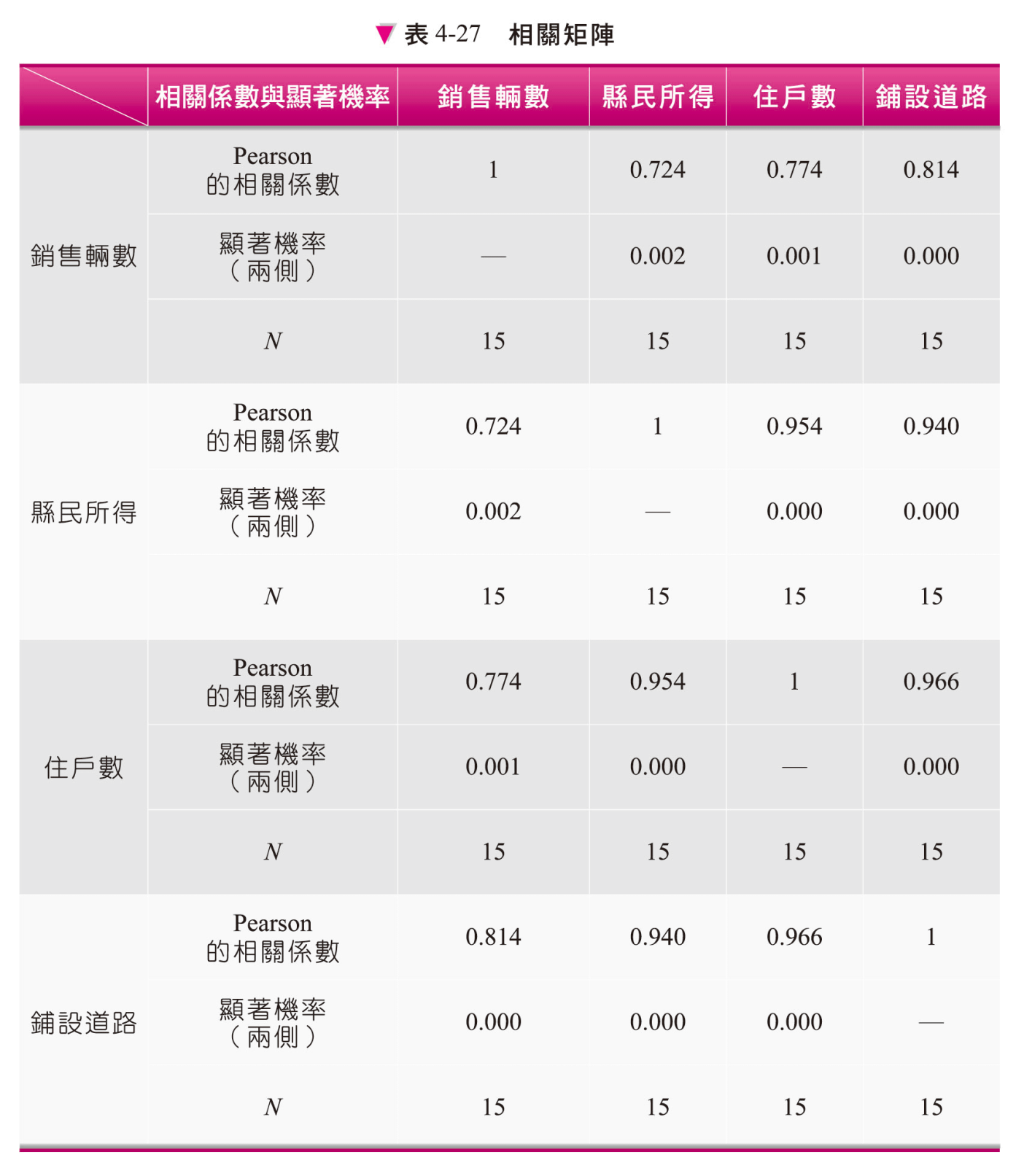 60
多變量分析 導論與應用
4.8 複迴歸分析並不一定經常順利
觀察表4-27時，三個獨立變數間的相關係數均接近1。選擇獨立變數的基準之一雖然有「獨立變數間的相關性要低」，但H先生似乎全然忽略此點。
61
多變量分析 導論與應用
4.8 複迴歸分析並不一定經常順利
62
多變量分析 導論與應用
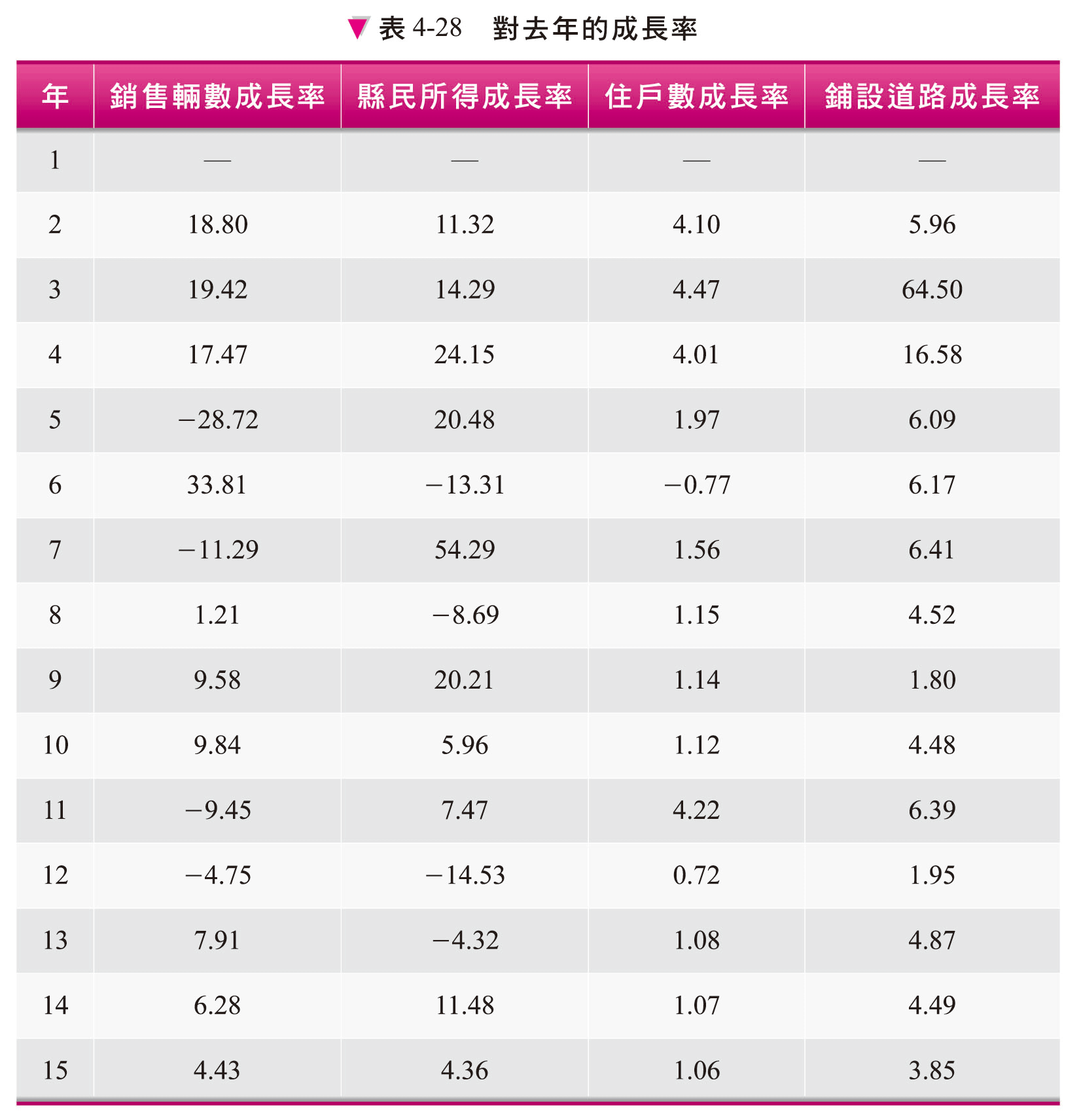 63
多變量分析 導論與應用
4.8 複迴歸分析並不一定經常順利
64
多變量分析 導論與應用
4.8 複迴歸分析並不一定經常順利
利用SPSS的輸出結果如下表所示：
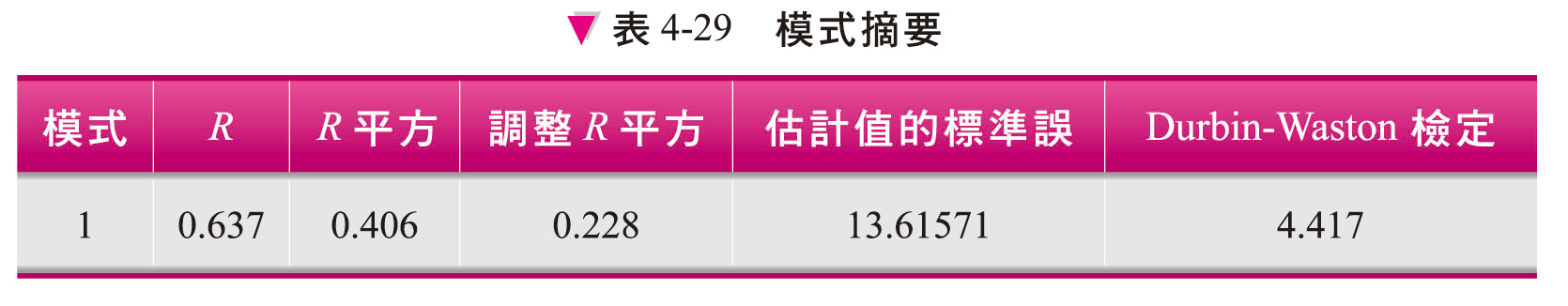 65
多變量分析 導論與應用
4.8 複迴歸分析並不一定經常順利
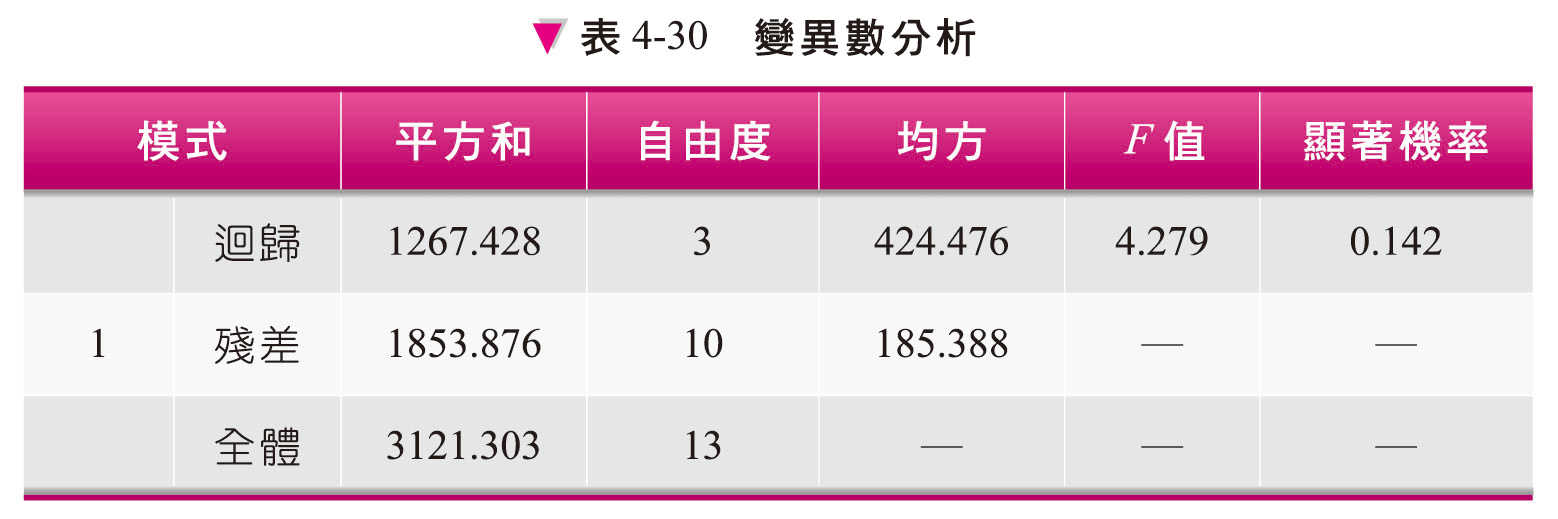 66
多變量分析 導論與應用
4.8 複迴歸分析並不一定經常順利
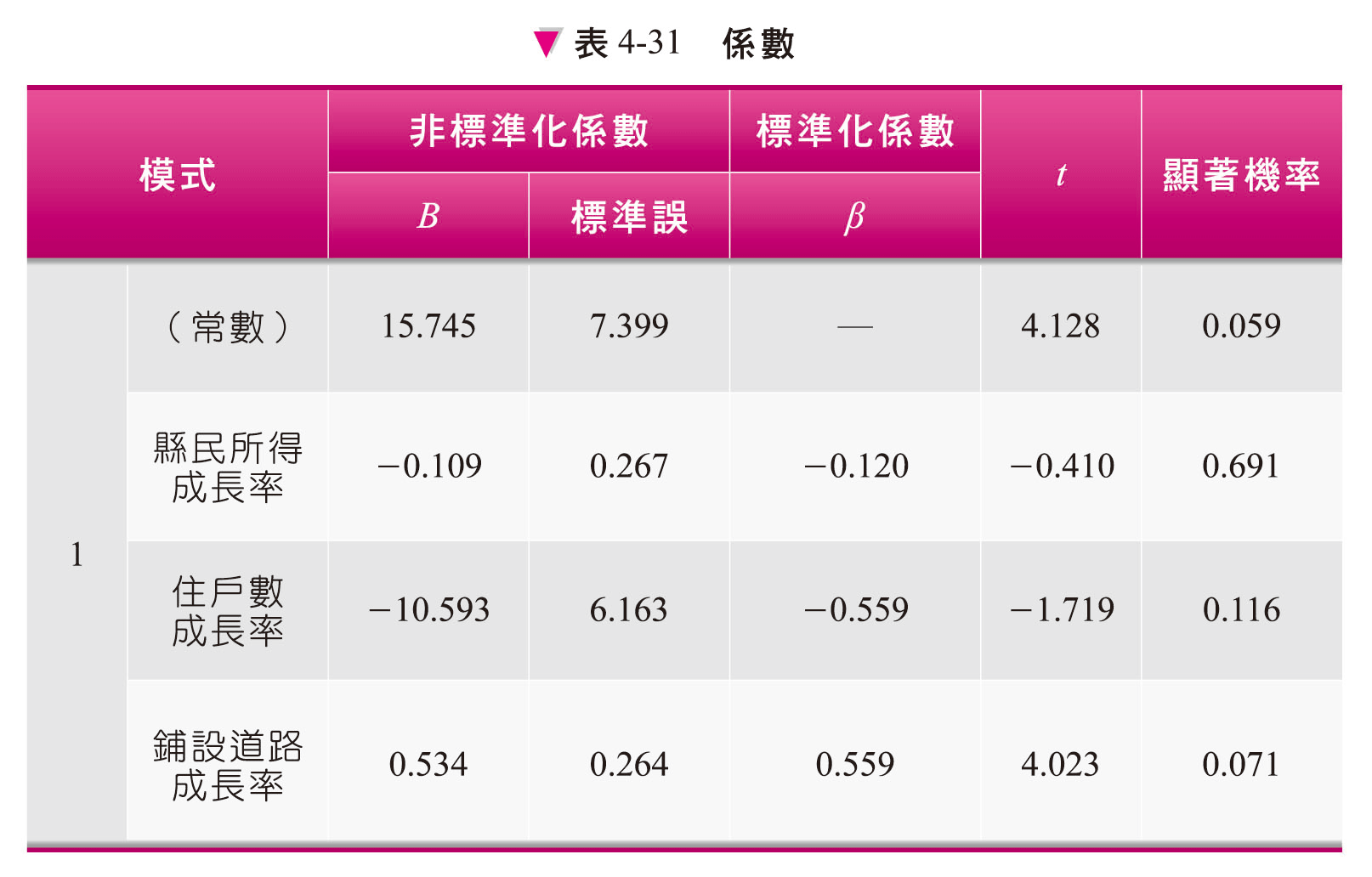 67
多變量分析 導論與應用
4.8 複迴歸分析並不一定經常順利
68
多變量分析 導論與應用
4.8 複迴歸分析並不一定經常順利
69
多變量分析 導論與應用
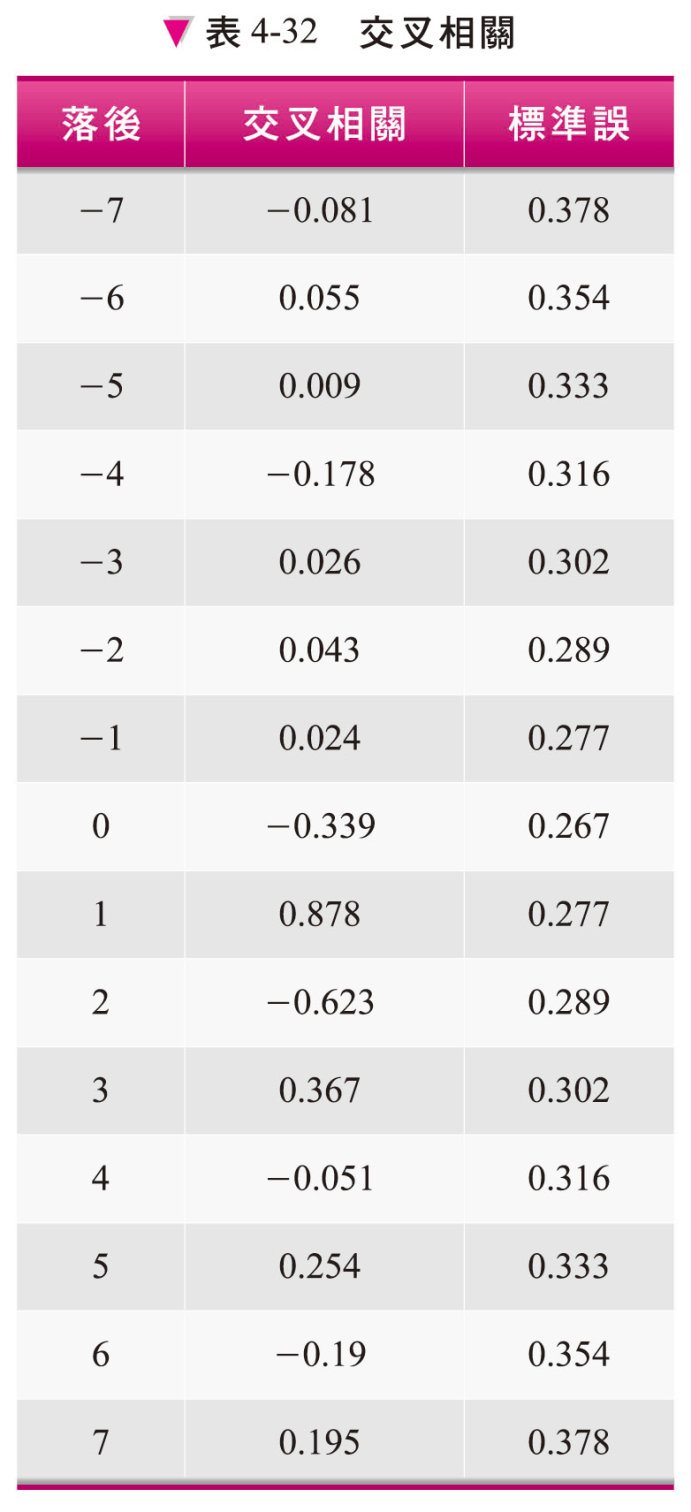 使用SPSS求出交叉相關係數，得表4-32。
70
多變量分析 導論與應用
4.8 複迴歸分析並不一定經常順利
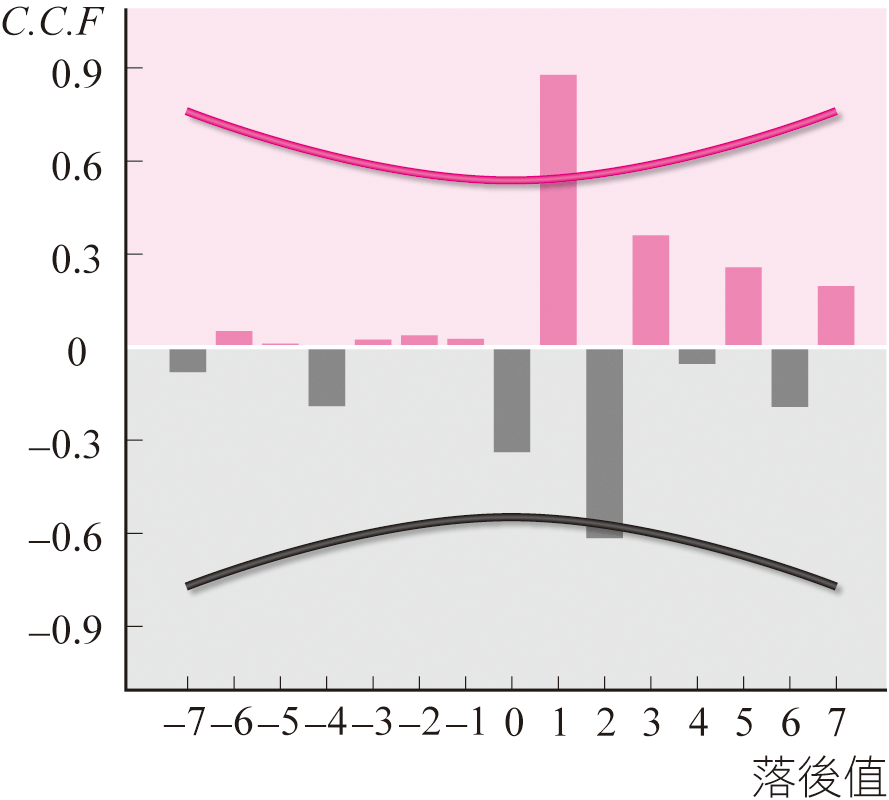 71
多變量分析 導論與應用
4.8 複迴歸分析並不一定經常順利
落後0的地方之交叉相關係數是-0.339，相對的，落後1的地方之交叉相關係數是0.878，換言之，進行複迴歸分析時，將汽車銷售輛數的成長率挪後一期似乎比較好。
72
多變量分析 導論與應用
4.8 複迴歸分析並不一定經常順利
因此，將表4-24的數據如表4-33修正，再次使用SPSS進行附迴歸分析時，得出如表4-33與表4-34的輸出。
73
多變量分析 導論與應用
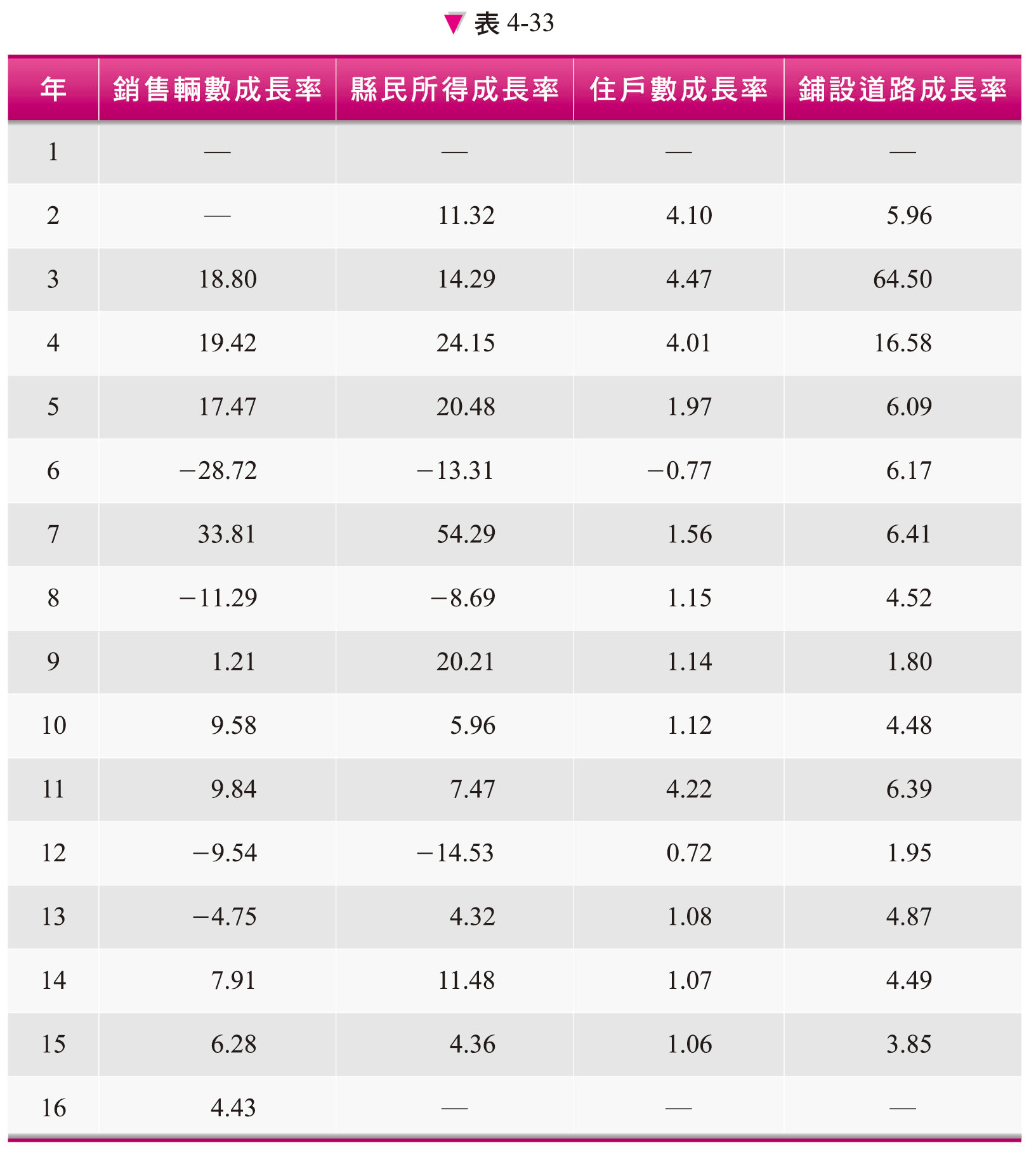 74
多變量分析 導論與應用
4.8 複迴歸分析並不一定經常順利
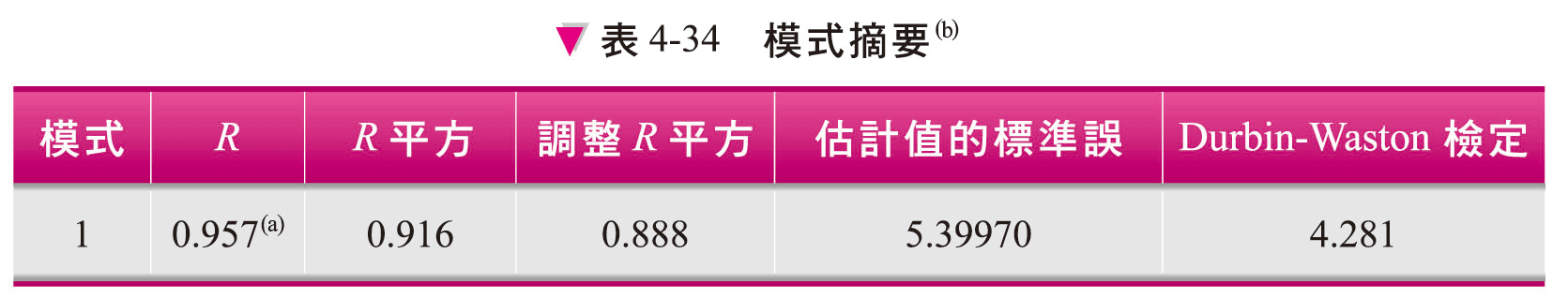 (a)預測值(常數)、鋪設道路成長率、縣民所得成長率與住戶數成長率。
(b)從屬變數：銷售輛數成長率。
75
多變量分析 導論與應用
4.8 複迴歸分析並不一定經常順利
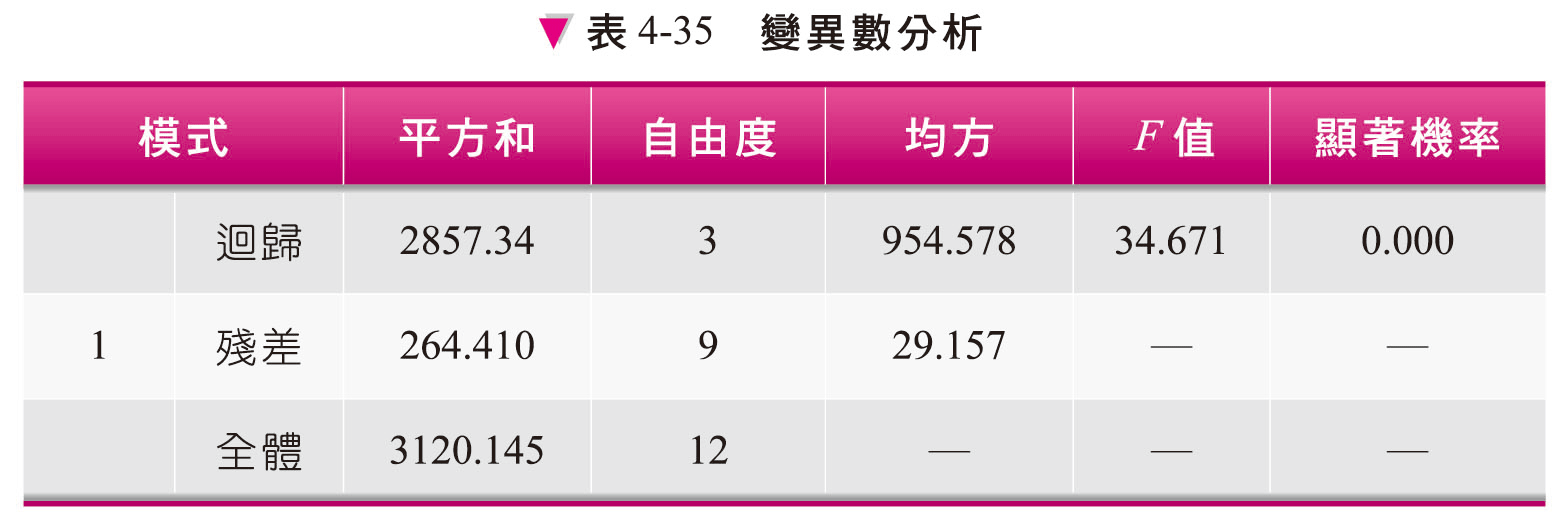 76
多變量分析 導論與應用
4.8 複迴歸分析並不一定經常順利
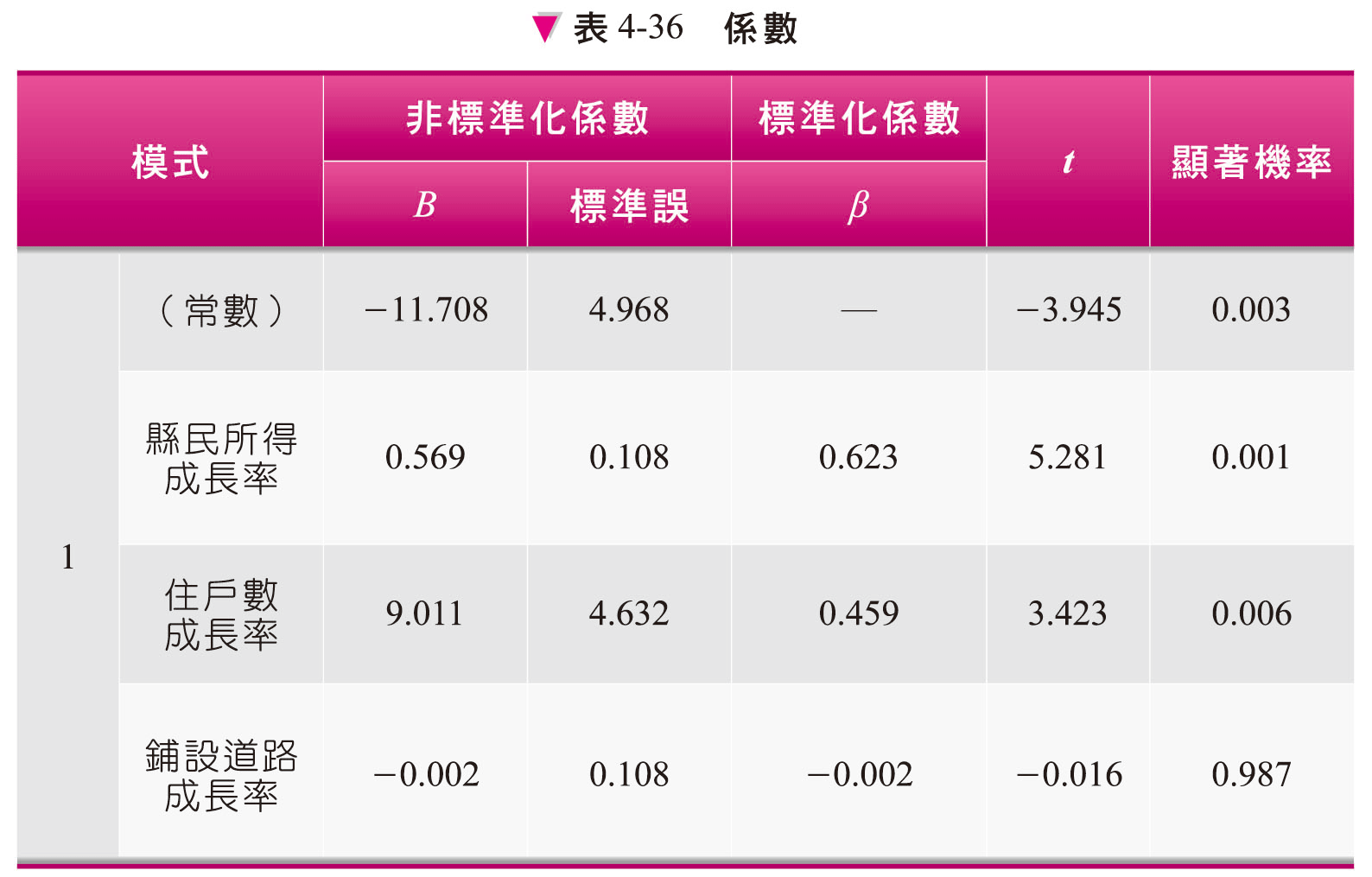 註：從屬變數──銷售輛數成長率
77
多變量分析 導論與應用
4.8 複迴歸分析並不一定經常順利
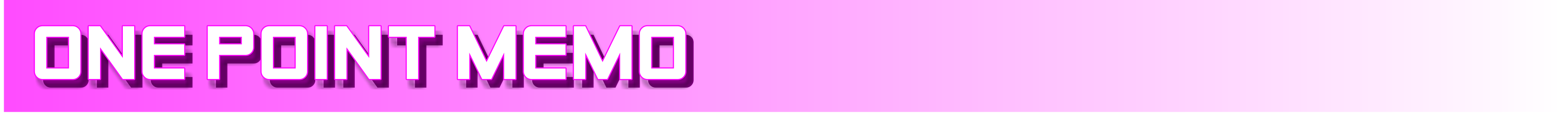 所謂交叉相關係數(cross correlation fanction)是相關係數的一種，挪移二變數間的對應在求相關係數，對應的挪移稱為落後(lag)，當落後0時，即與一般的相關係數一致。
78
多變量分析 導論與應用
4.8 複迴歸分析並不一定經常順利
79
多變量分析 導論與應用
4.8 複迴歸分析並不一定經常順利
80
多變量分析 導論與應用
4.8 複迴歸分析並不一定經常順利
其次，觀察標準偏迴歸係數時，絕對值大的是縣民所得成長率與住戶成長率的0.623與0.459，因此對汽車的銷售量數有影響的，似乎是縣民所得成長率與住戶數成長率。
81
多變量分析 導論與應用
4.8 複迴歸分析並不一定經常順利
接著調查說明變量的檢定，如觀察顯著機率時，比顯著水準0.05小的獨立變數是縣民所得成長率與住戶數成長率，因此可知此二個獨立變數對汽車銷售輛數成長率有貢獻。
82
多變量分析 導論與應用
4.8 複迴歸分析並不一定經常順利
鋪設道路成長率似乎對銷售輛數的成長率不太有影響。

此結果也與標準偏迴歸係數的大小一致，S教授終於略為放心一些。

註：當杜賓-瓦特生的檢定值接近2時，沒有一次自我相關。
83
多變量分析 導論與應用
4.9 多重共線性的問題點
試使用表4-37的數據，進行複迴歸分析：
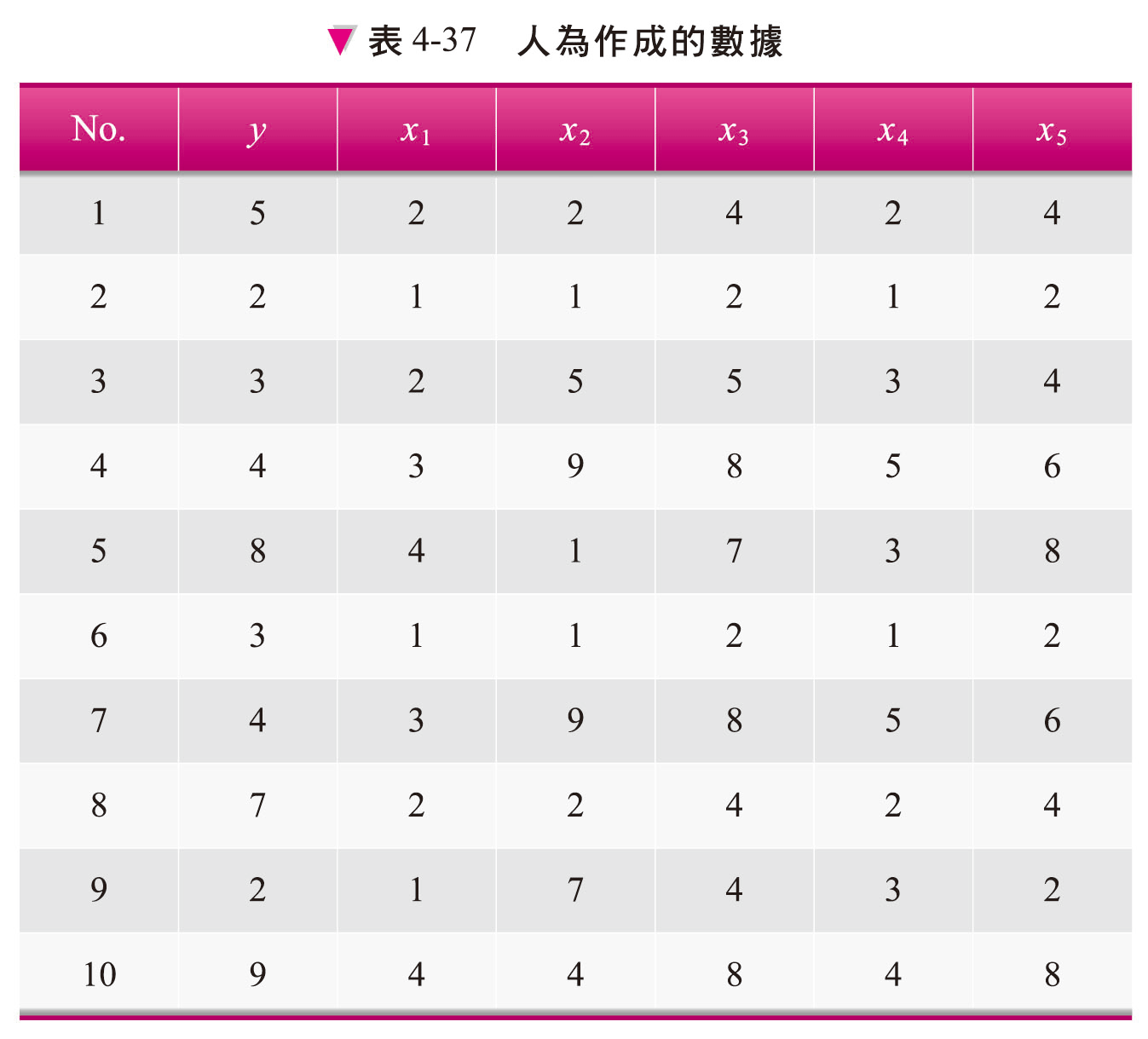 84
多變量分析 導論與應用
4.9 多重共線性的問題點
SPSS的輸出，即如表4-38所示：
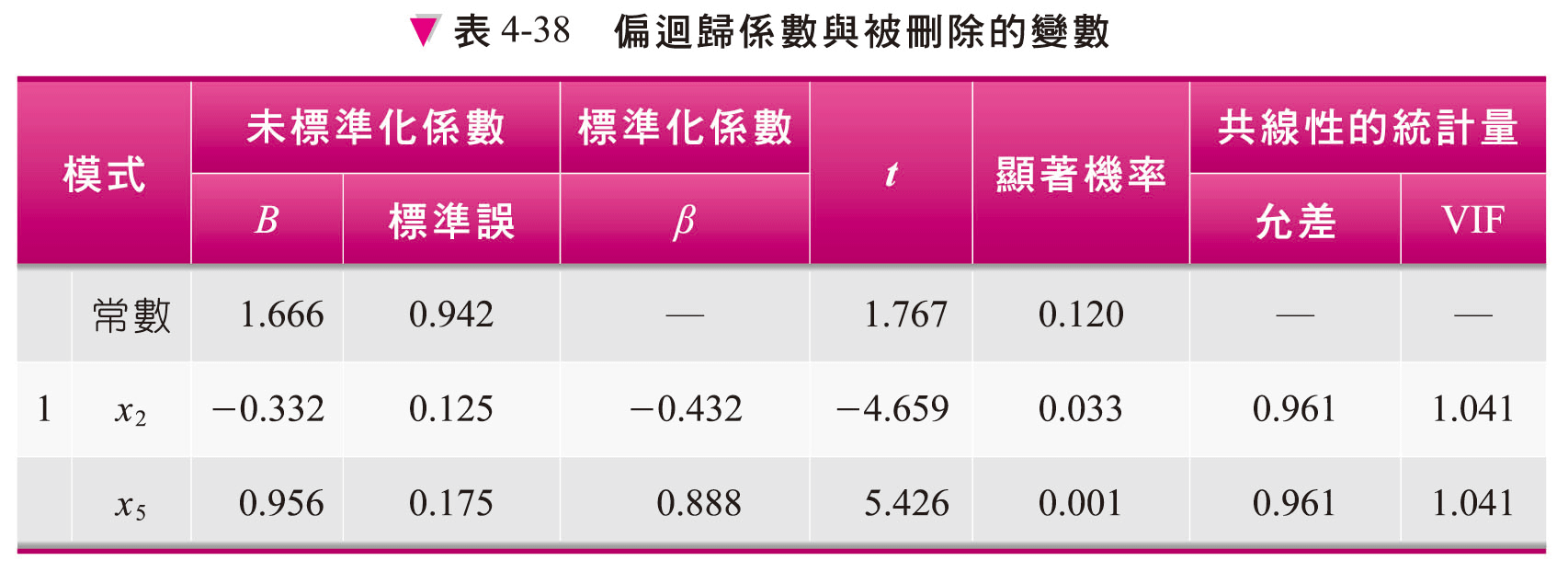 85
多變量分析 導論與應用
4.9 多重共線性的問題點
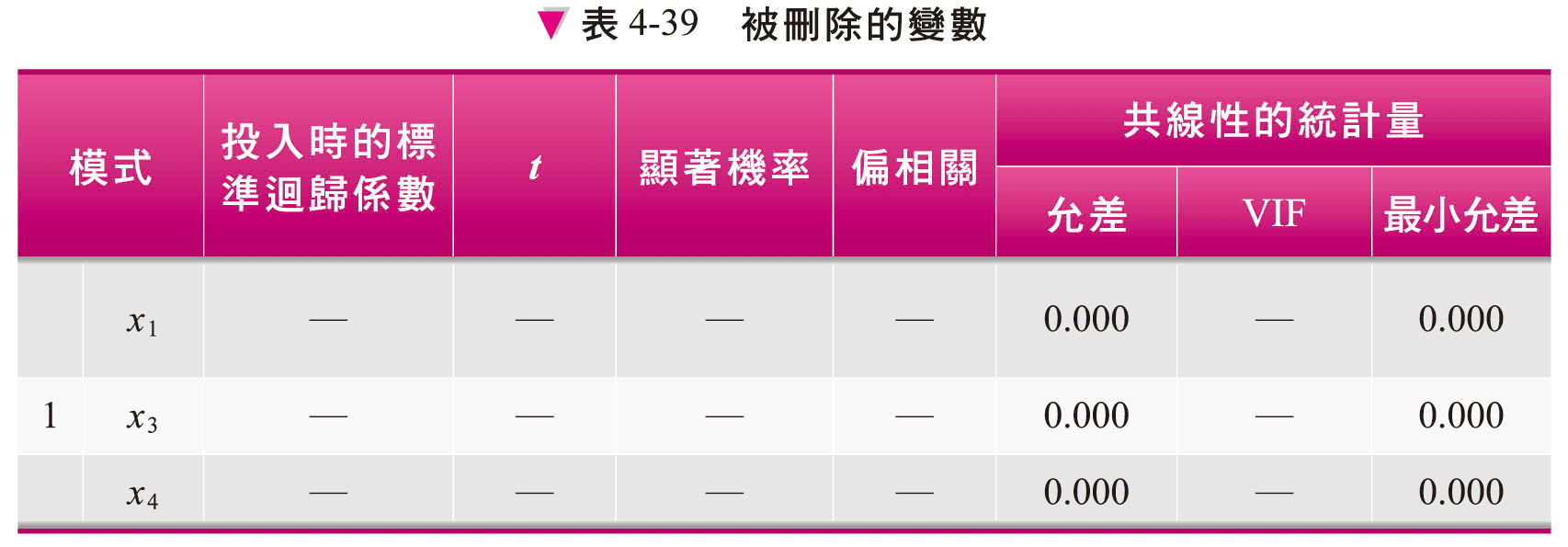 86
多變量分析 導論與應用
4.9 多重共線性的問題點
此例的獨立變數有五個，但為何複迴歸分析只採用其中的二個?
它的理由，在於如(4.24)式的關係式。


(4.24)
87
多變量分析 導論與應用
4.9 多重共線性的問題點
獨立變數之間，存在如此的一次關係式時，稱為「有共線性」，然而，存在有幾個共線性時，則稱為「有多重共線性」。

因此有共線性時會感到困擾的原因，與變異數共變異數矩陣的逆矩陣是否存在有關。再試算表4.9-1的變異數共變異數矩陣作分析比較。
88
多變量分析 導論與應用
4.9 多重共線性的問題點
觀察此變異數共變異數矩陣時，
89
多變量分析 導論與應用
4.9 多重共線性的問題點
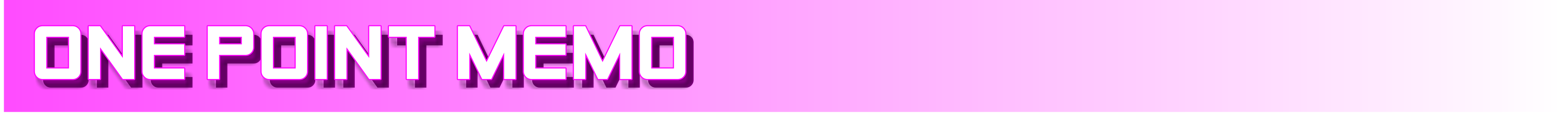 90
多變量分析 導論與應用
4.10 虛擬變數的利用
表4-40的數據，是針對銀行員265人的薪資進行調查所得的結果。變數之中，有性別或職種之類的名義變數。
91
多變量分析 導論與應用
4.10 虛擬變數的利用
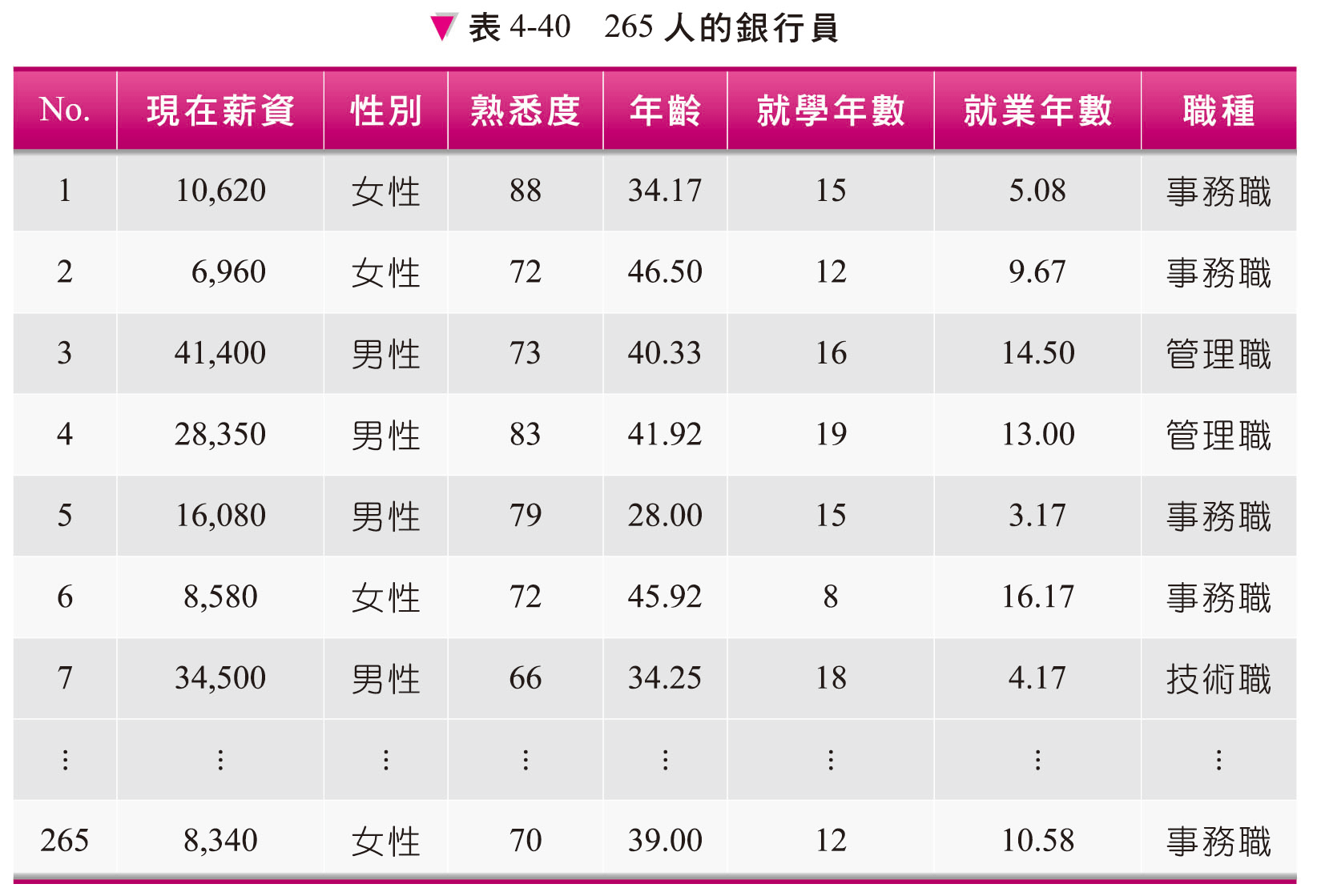 92
多變量分析 導論與應用
4.10 虛擬變數的利用
變數之中有名義變數時，如表4-41變換成虛擬變數時，即可進行複迴歸分析。
93
多變量分析 導論與應用
4.10 虛擬變數的利用
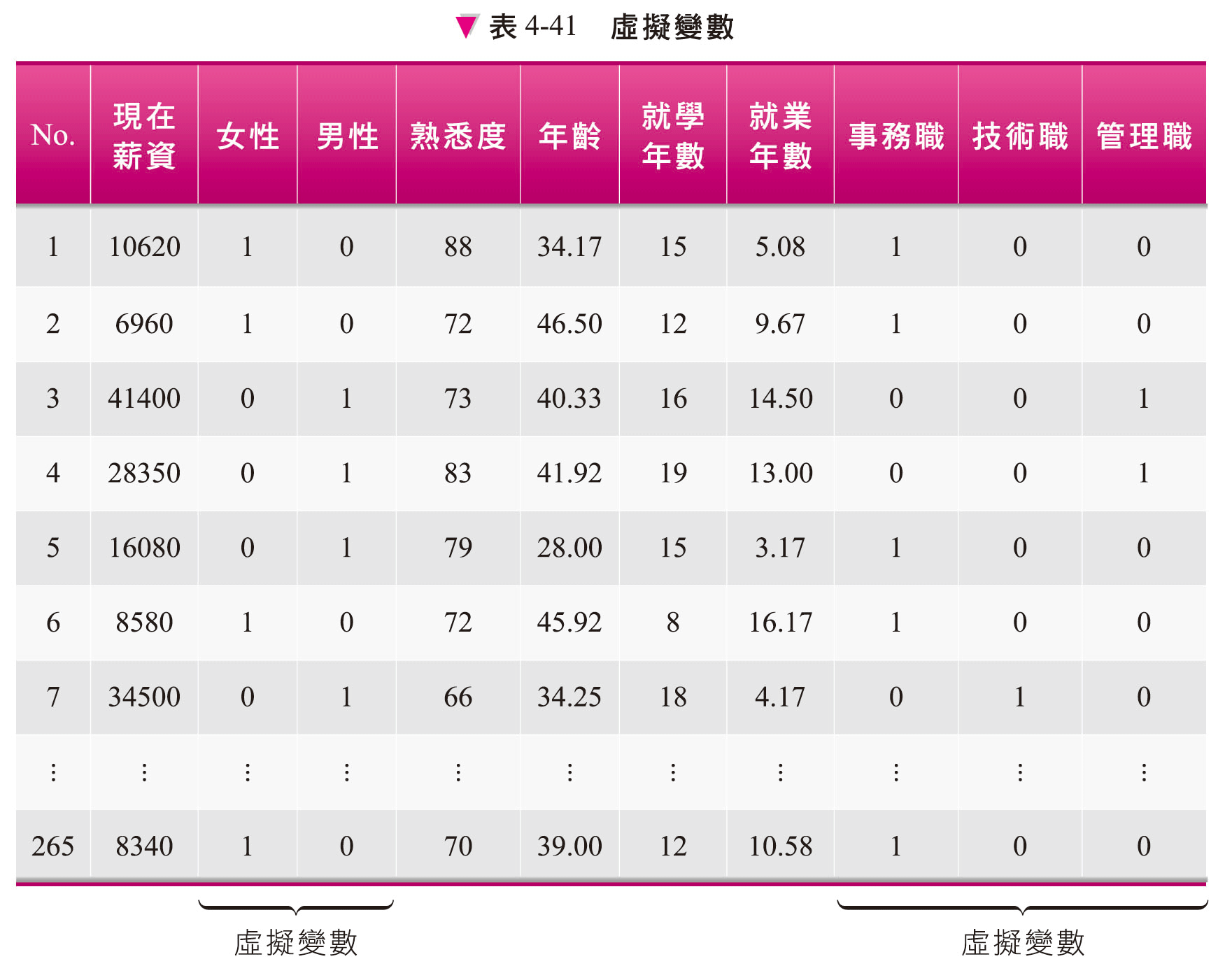 94
多變量分析 導論與應用
4.10 虛擬變數的利用
因為有多重共線性的問題，將其中之一的虛擬變數先從分析中刪除。因此，以虛擬變數而言，試列舉｛女性，事務職，技術職｝並進行複迴歸分析。
95
多變量分析 導論與應用
4.10 虛擬變數的利用
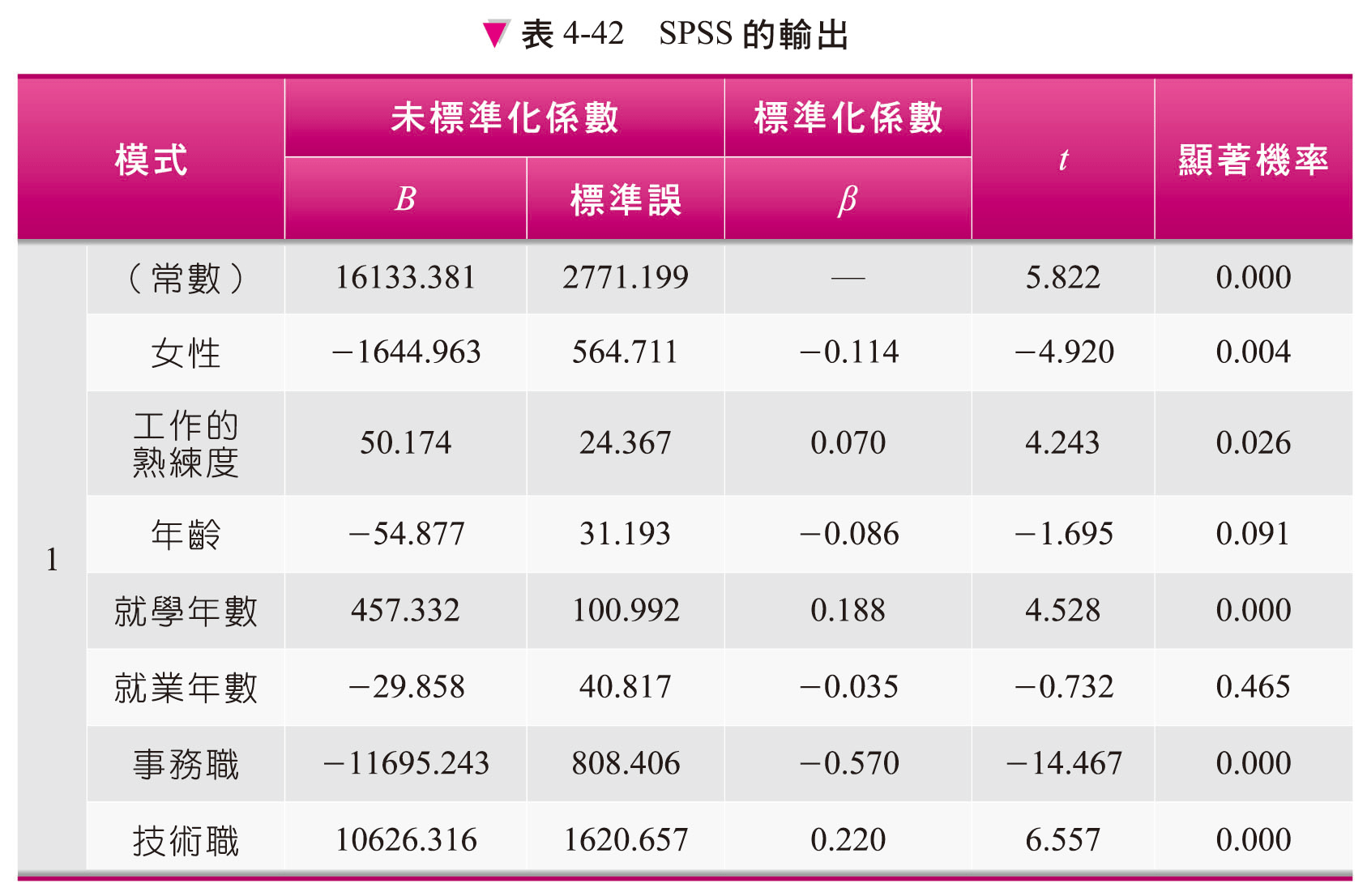 96
多變量分析 導論與應用
4.10 虛擬變數的利用
97
多變量分析 導論與應用
4.10 虛擬變數的利用
98
多變量分析 導論與應用
4.11.1 關於變數變換
進行複迴歸分析之前，先試著進行變數變換是不錯的想法。例如對圖4-15進行對數變換時，二變數間之關係即清楚明白顯示。
99
多變量分析 導論與應用
4.11.1 關於變數變換
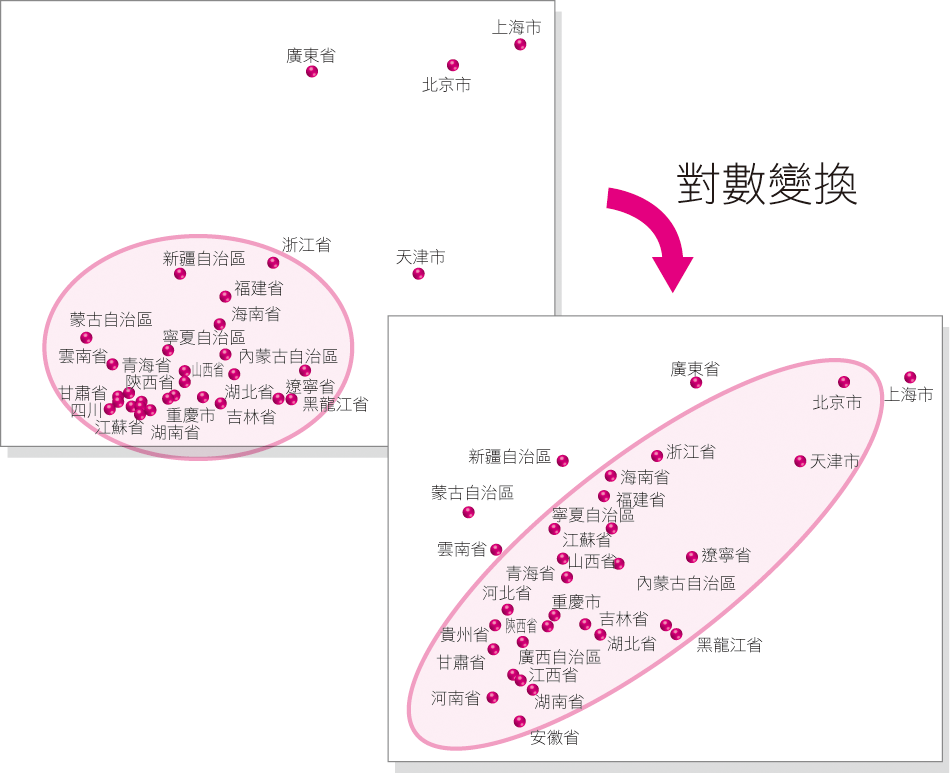 100
多變量分析 導論與應用
圖4-15
4.11.2 為了接近常態分配所進行的變換
101
多變量分析 導論與應用
4.11.3 各種的迴歸分析
迴歸分析，並非只是單迴歸分析或複迴歸分析。
其他還有許多如logistic迴歸分析、類別迴歸分析、順序迴歸分析、名義迴歸分析、非線型迴歸分析與時間數列數據的迴歸分析，在時間數列數據的迴歸分析中，要利用時間數列分析的自我迴歸模式。
102
多變量分析 導論與應用
4.12  複迴歸分析的實踐(輸入法)
步驟1

統計處理是從圖4-16的狀態，以滑鼠點選分析(A)開始的。
從清單之中選擇迴歸(R)。
103
多變量分析 導論與應用
4.12  複迴歸分析的實踐(輸入法)
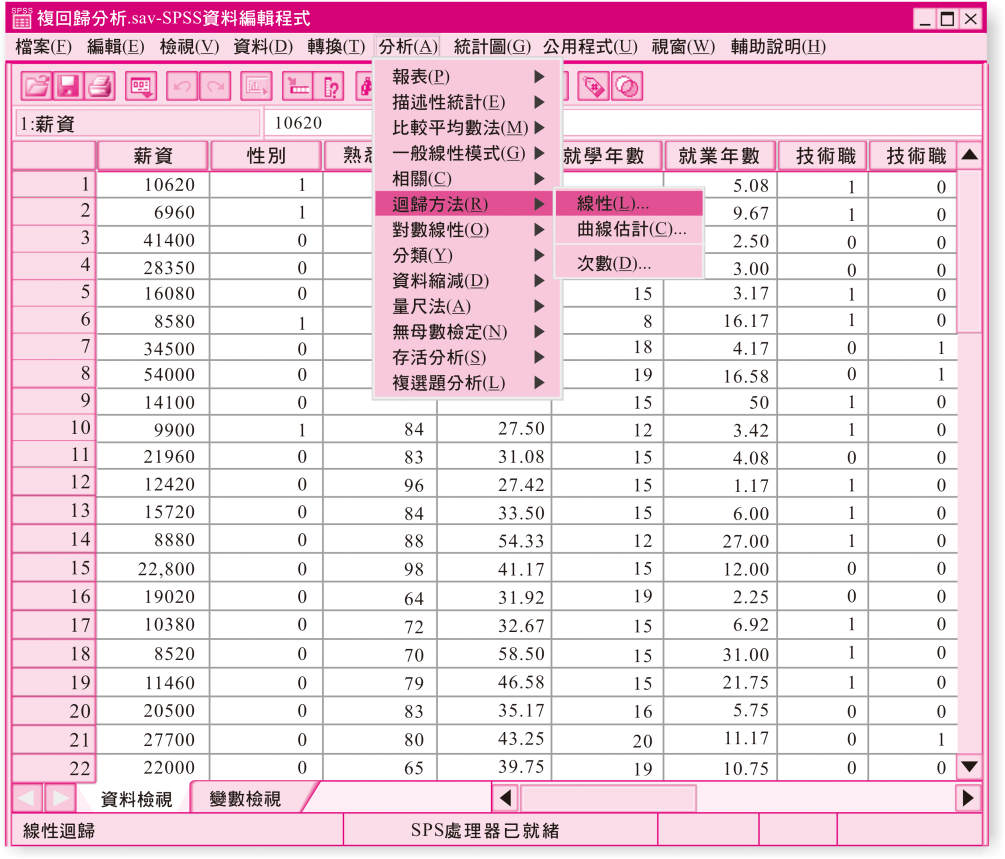 圖4-16
104
多變量分析 導論與應用
4.12  複迴歸分析的實踐(輸入法)
步驟2

圖4-17出現子清單，點選線性(L)。於是，出現下方的對話框。
105
多變量分析 導論與應用
4.12  複迴歸分析的實踐(輸入法)
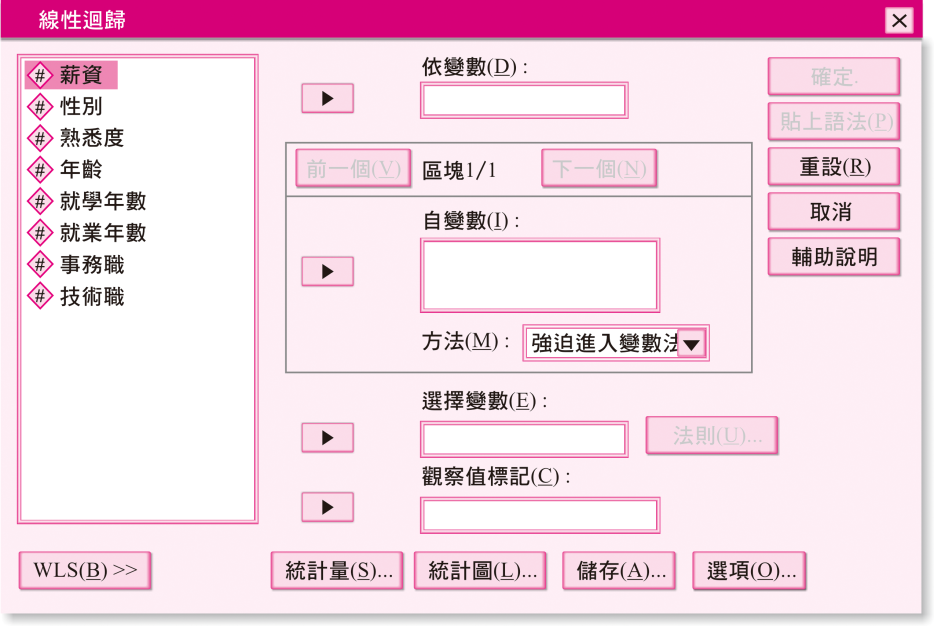 106
圖4-17
多變量分析 導論與應用
4.12  複迴歸分析的實踐(輸入法)
步驟3

如圖4-18，按一下目前薪資，改變成藍色後，點選依變數(D) 左方的        。
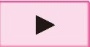 107
多變量分析 導論與應用
4.12  複迴歸分析的實踐(輸入法)
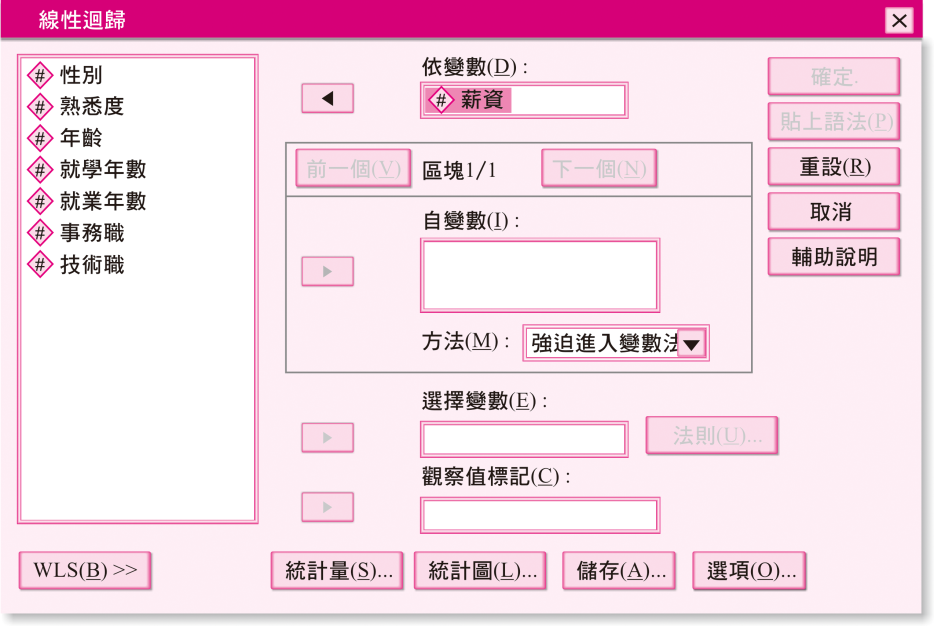 108
圖4-18
多變量分析 導論與應用
4.12  複迴歸分析的實踐(輸入法)
步驟4

其次，將圖4-19剩餘的變數，全部移入自變數(I)的方框中。如能利用自變數(I)之左方的         時，就可順利進行。
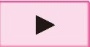 109
多變量分析 導論與應用
4.12  複迴歸分析的實踐(輸入法)
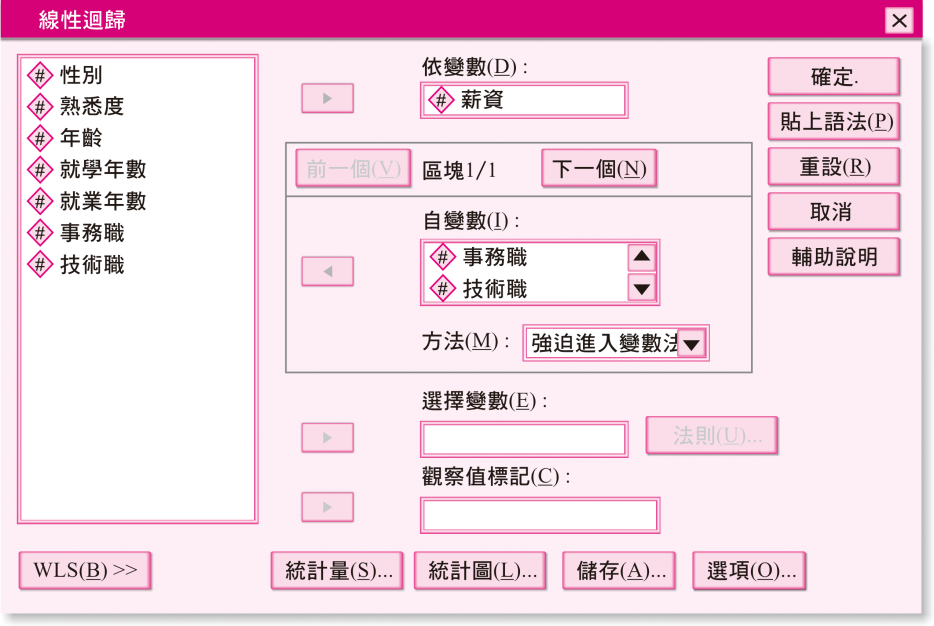 110
多變量分析 導論與應用
圖4-19
4.12  複迴歸分析的實踐(輸入法)
步驟5

其次，點選圖4-19畫面下統計數(I)，出現如圖4-20的對話框，按一下部分與偏相相關(P)，共線性診斷(L)，然後按         畫面回到步驟4。
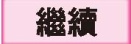 111
多變量分析 導論與應用
4.12  複迴歸分析的實踐(輸入法)
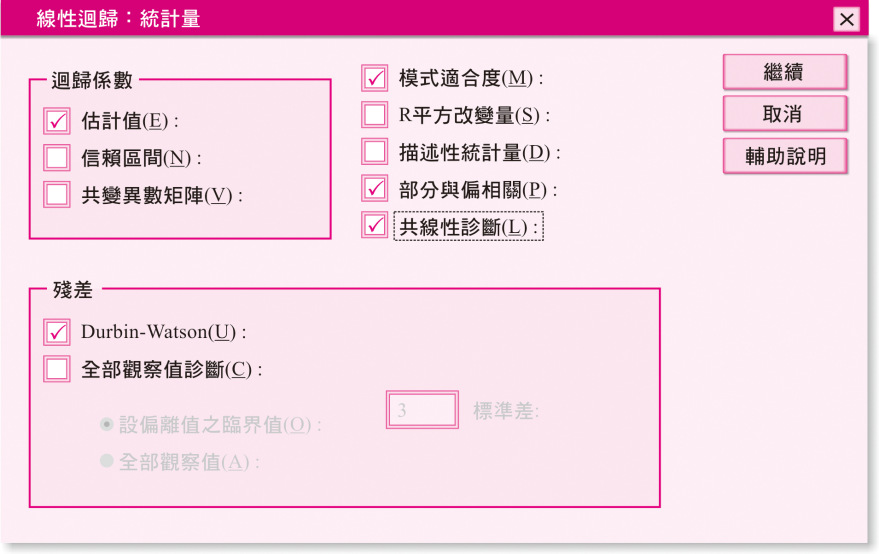 112
多變量分析 導論與應用
圖4-20
4.12  複迴歸分析的實踐(輸入法)
步驟6

點選圖4-20統計圖(L)，於是畫面變成如圖4-21所示，按一下常態機率圖(R)，接著按           畫面回到步驟4。
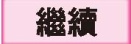 113
多變量分析 導論與應用
4.12  複迴歸分析的實踐(輸入法)
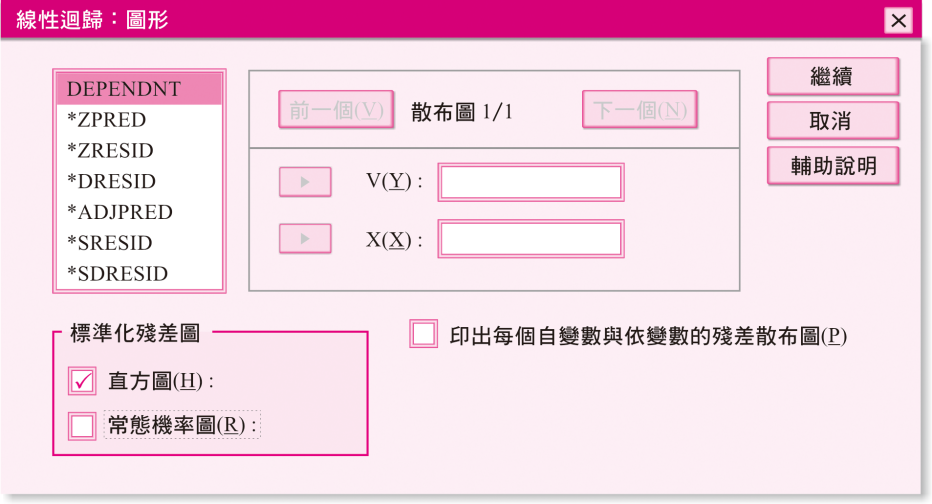 圖4-21
114
多變量分析 導論與應用
4.12  複迴歸分析的實踐(輸入法)
步驟7

點選圖4-22的儲存(A)時，出現各種的統計量，試著按一下Cook’s(K)、影響量數(G)、共變異數比值(V)，接著按            。
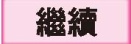 115
多變量分析 導論與應用
4.12  複迴歸分析的實踐(輸入法)
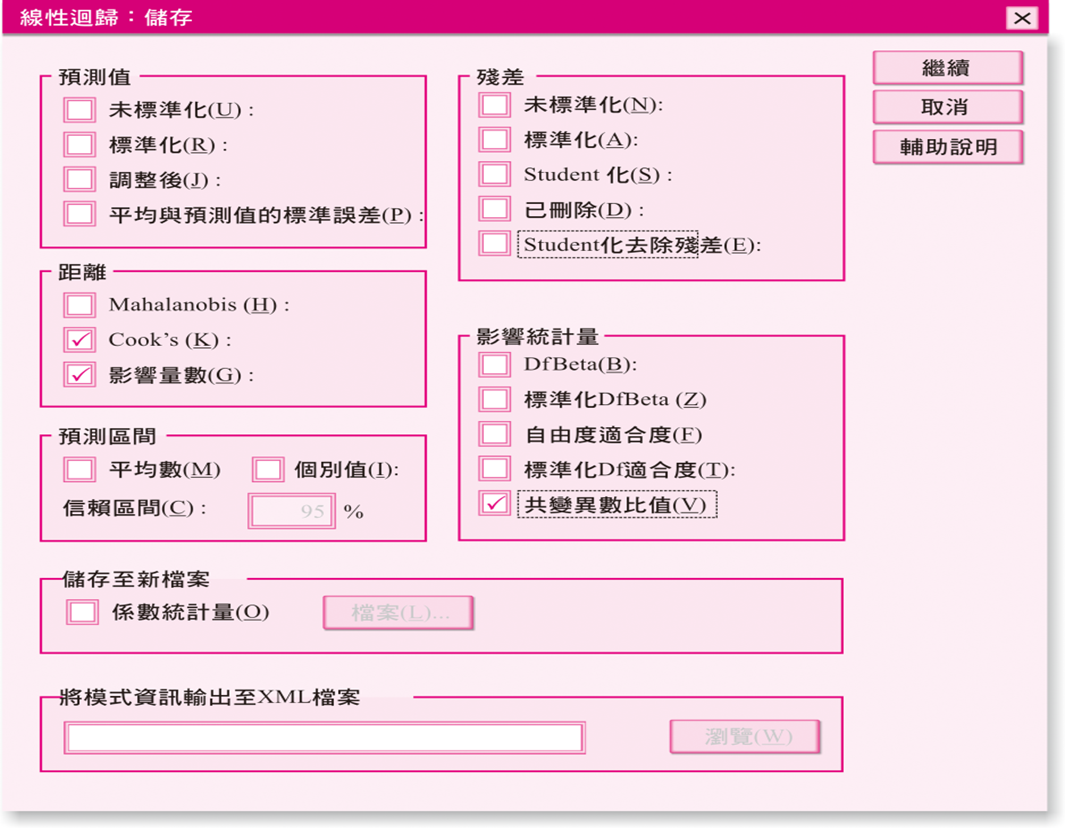 圖4-22
116
多變量分析 導論與應用
4.12  複迴歸分析的實踐(輸入法)
步驟8

畫面變成如圖4-23時，以滑鼠按一下             時，即告結束。
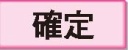 117
多變量分析 導論與應用
4.12  複迴歸分析的實踐(輸入法)
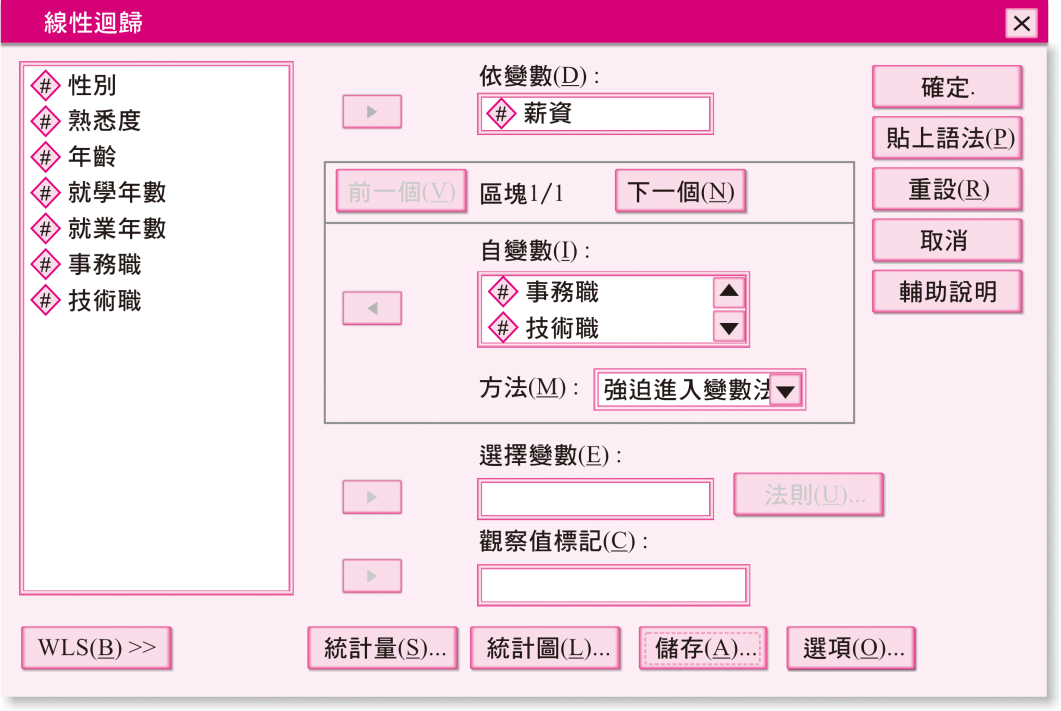 118
多變量分析 導論與應用
圖4-23
4.12.1  名詞解釋
119
多變量分析 導論與應用
4.12.1  名詞解釋
120
多變量分析 導論與應用
4.12.1  名詞解釋
121
多變量分析 導論與應用
4.12.1  名詞解釋
122
多變量分析 導論與應用
4.12.1  名詞解釋
123
多變量分析 導論與應用
4.12.1  名詞解釋
124
多變量分析 導論與應用
4.12.1  名詞解釋
10.影響量數(leverage)：

是指某數據對預測的影響大小，對此值甚大其有可能是異常值。
125
多變量分析 導論與應用
4.13  逐步迴歸法
126
多變量分析 導論與應用
4.13  逐步迴歸法
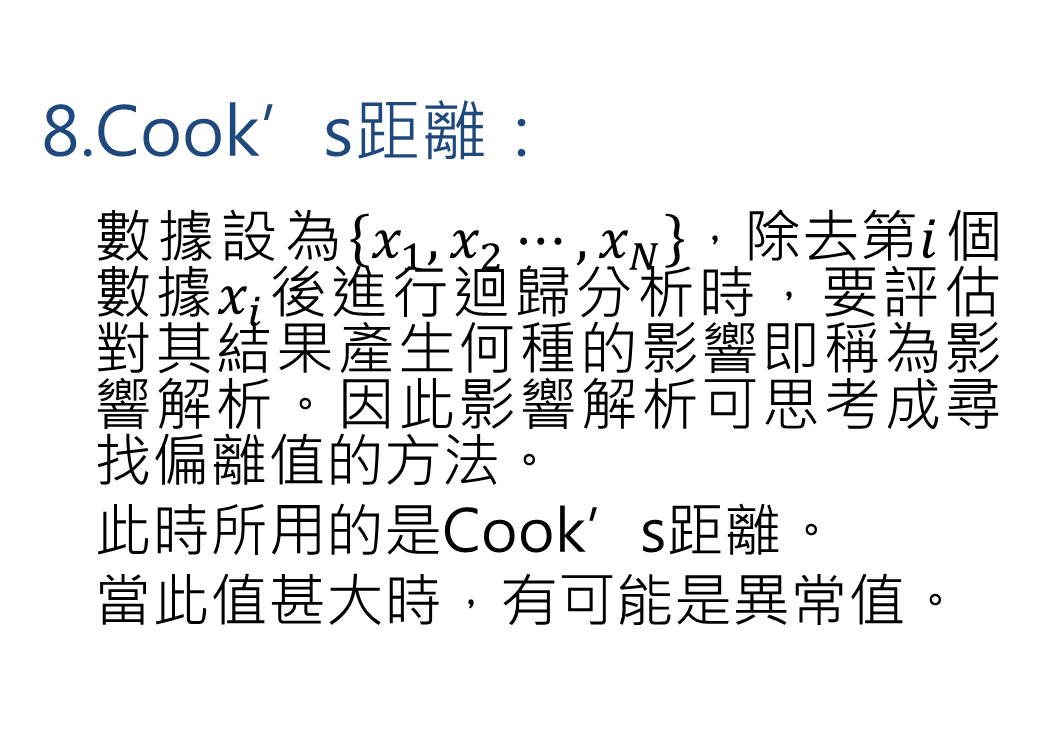 這張是放表4-50喔! 
內容弄錯了!
127
多變量分析 導論與應用
4.13  逐步迴歸法
【數據輸入的類型】
表4-50數據如圖4-29輸入。
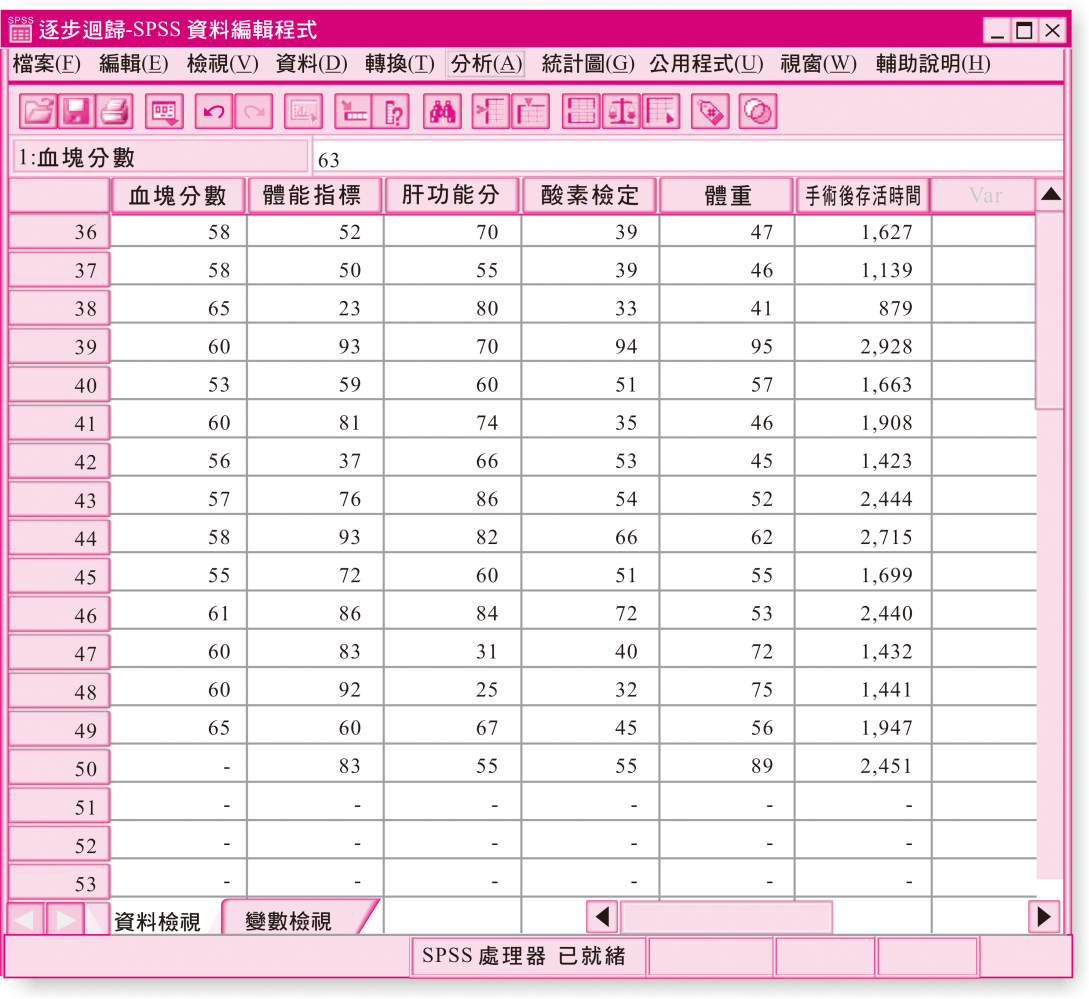 128
4.13  逐步迴歸法
【統計處理的步驟】
步驟1

從分析清單中的迴歸方法選擇線性。
(如下圖)
129
多變量分析 導論與應用
4.13  逐步迴歸法
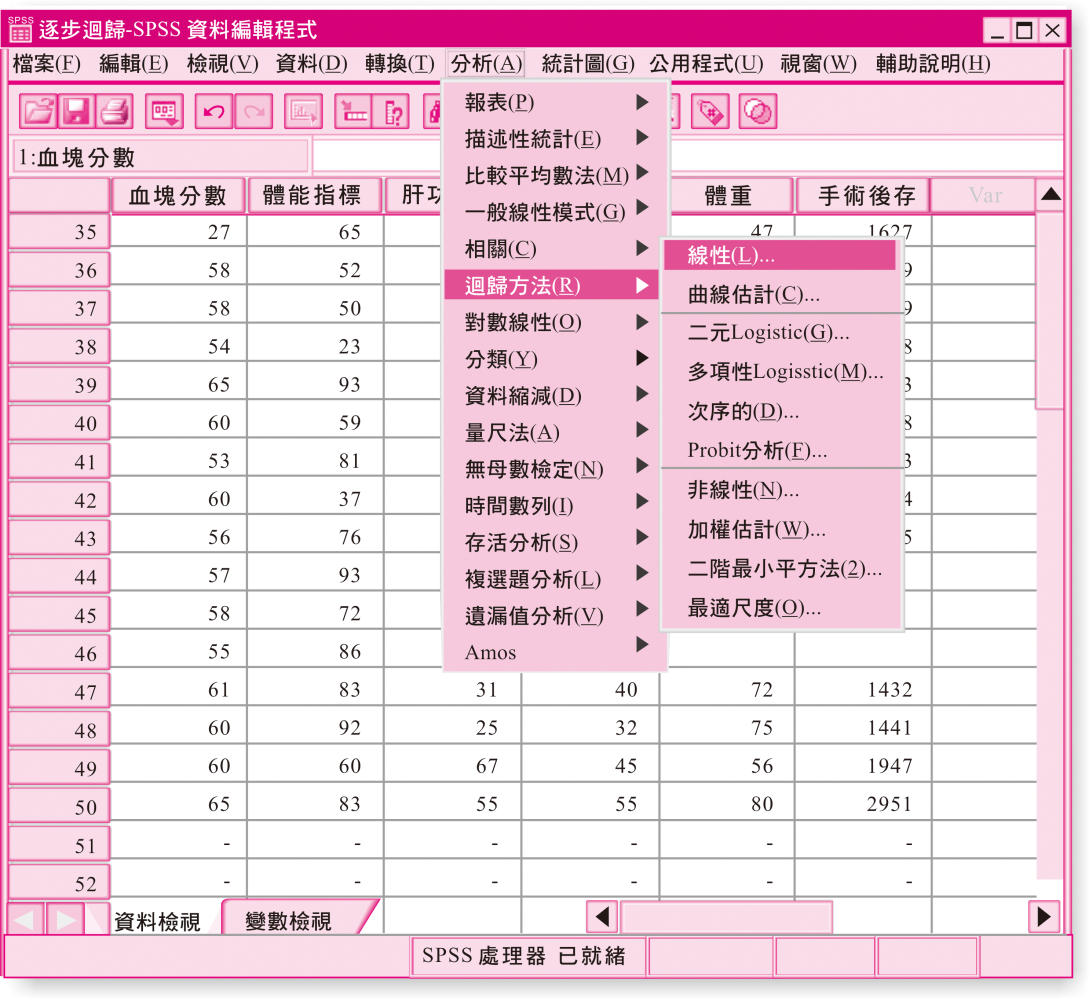 130
多變量分析 導論與應用
4.13  逐步迴歸法
【統計處理的步驟】
步驟2

在依變數方框中輸入想預測的手術後存活時間，在自變數方框中全部輸入成為自變數的備選變數〔血塊分數〕〔體能指標〕〔肝功能分數〕〔酵素檢定分數〕〔體重〕。
(如下圖)
131
多變量分析 導論與應用
4.13  逐步迴歸法
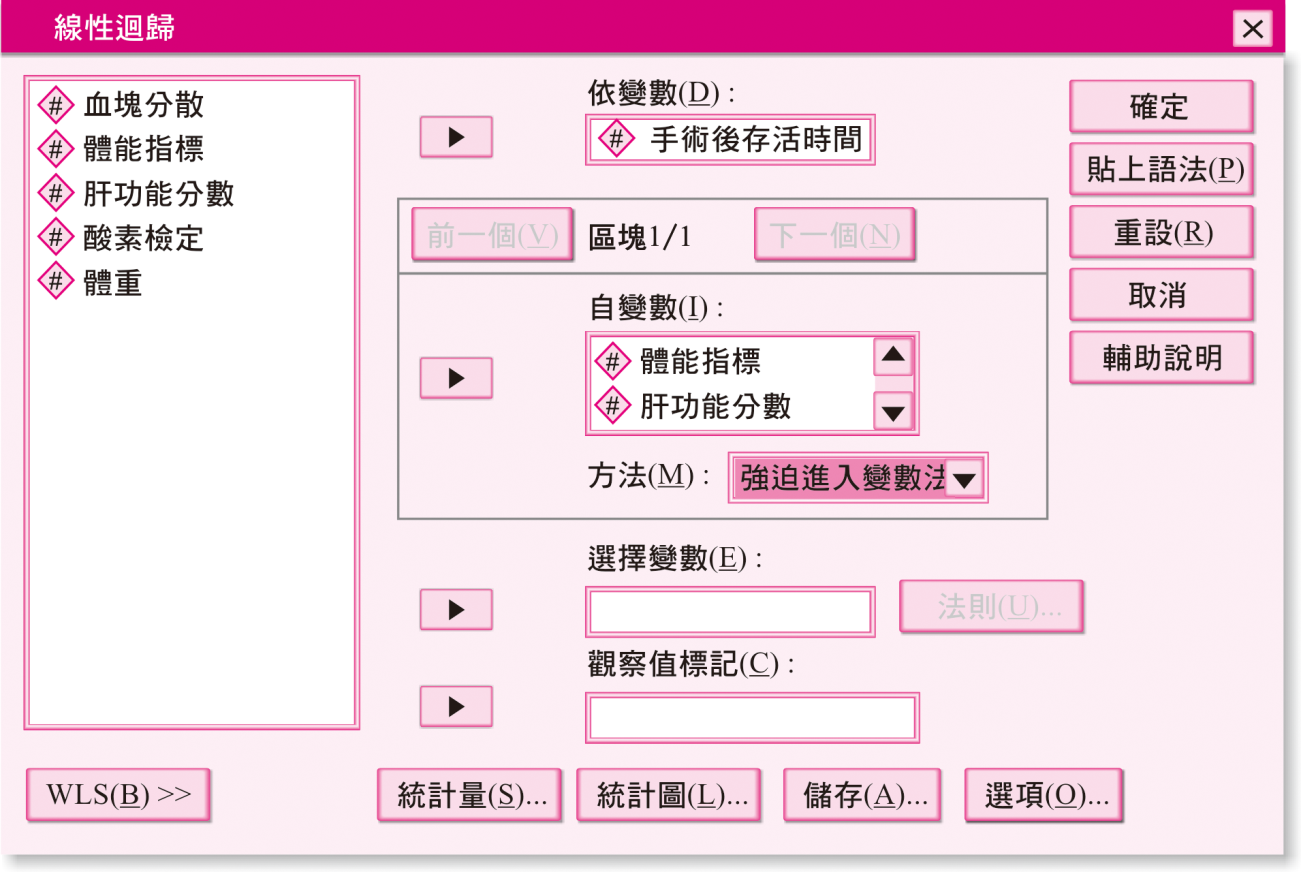 132
多變量分析 導論與應用
4.13  逐步迴歸法
【統計處理的步驟】
步驟3

從以下方法的對話框中選擇逐步迴歸，再按確定。
(如下圖)
註：若某一變數一定要列入迴歸式中，此變數可採強迫進入法(第12版以後稱為輸入法) ，其他變數可採逐部法。
133
多變量分析 導論與應用
4.13  逐步迴歸法
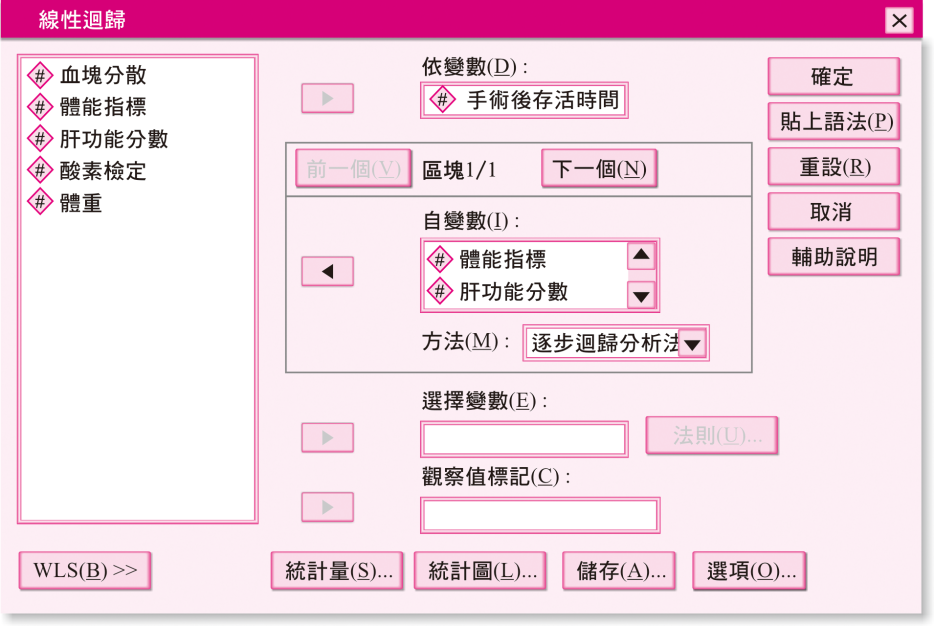 134
多變量分析 導論與應用